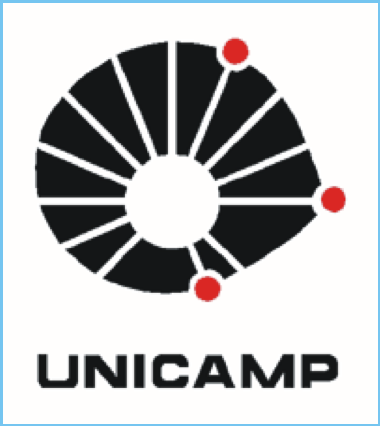 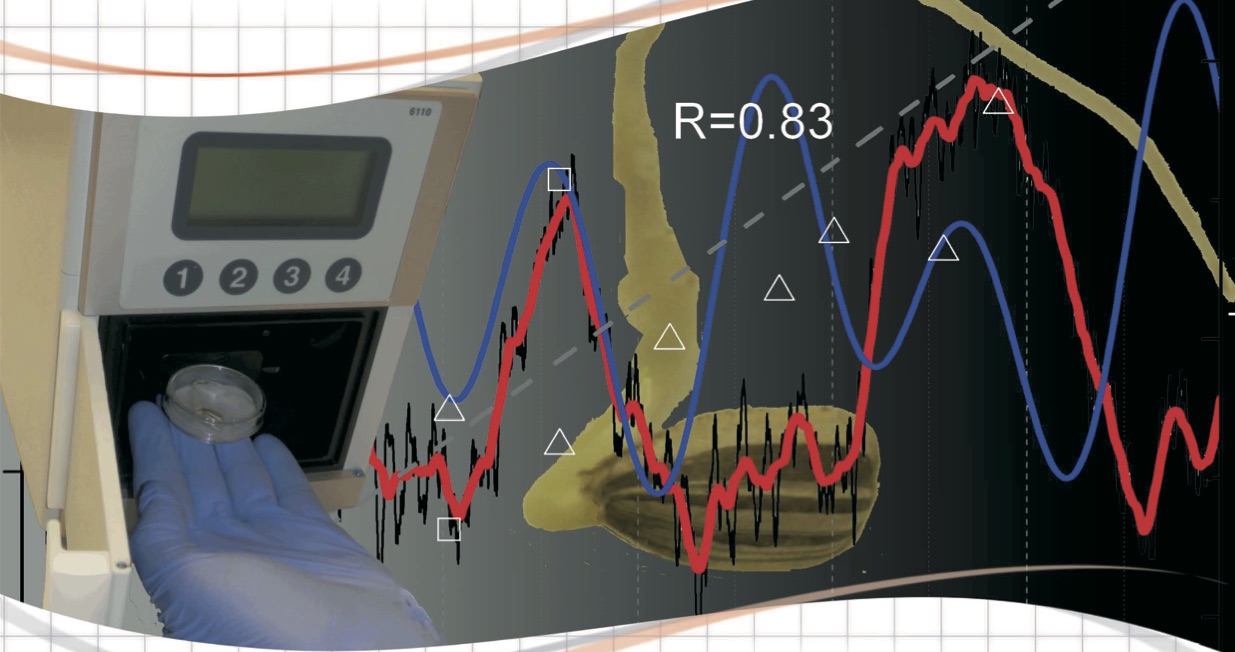 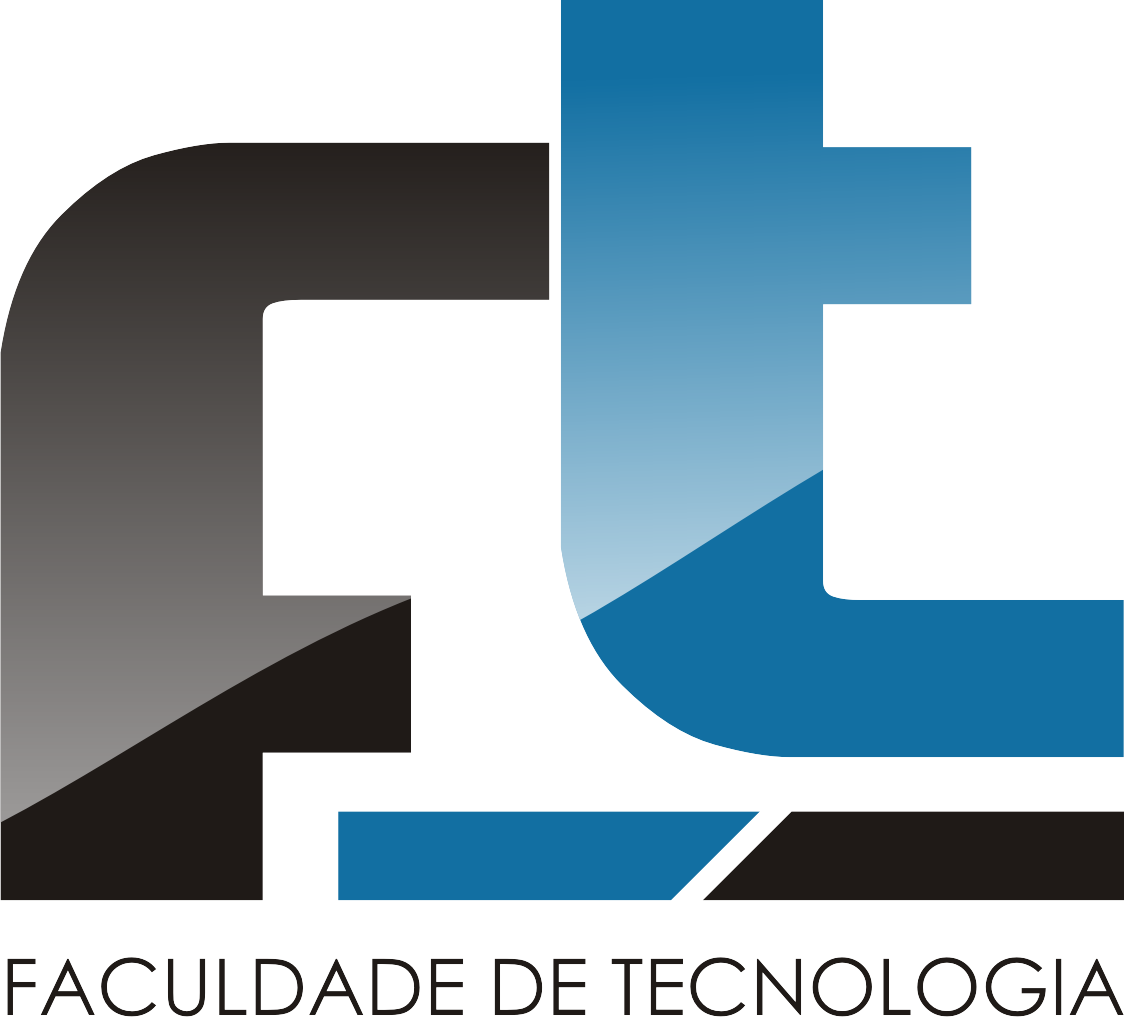 Ultra-weak luminescence in seedlings
applications
ENDOGENOUS BIOPHOTONICS: ULTRA-WEAK LUMINESCENCE FROM BIOLOGICAL SYSTEMS
Cristiano de Mello Gallep
(Dedicated to the centenary of A.G. Gurwitsch’s discovery)
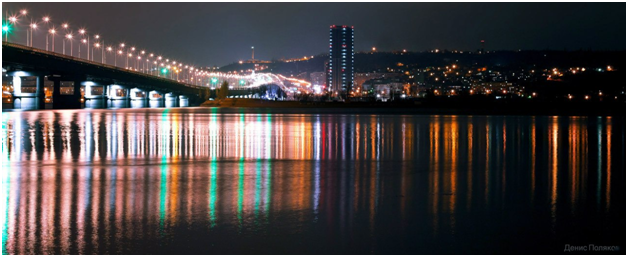 gallep@unicamp.br
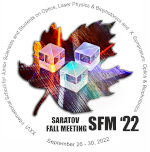 Lab. Fotônica Aplicada - LaFA
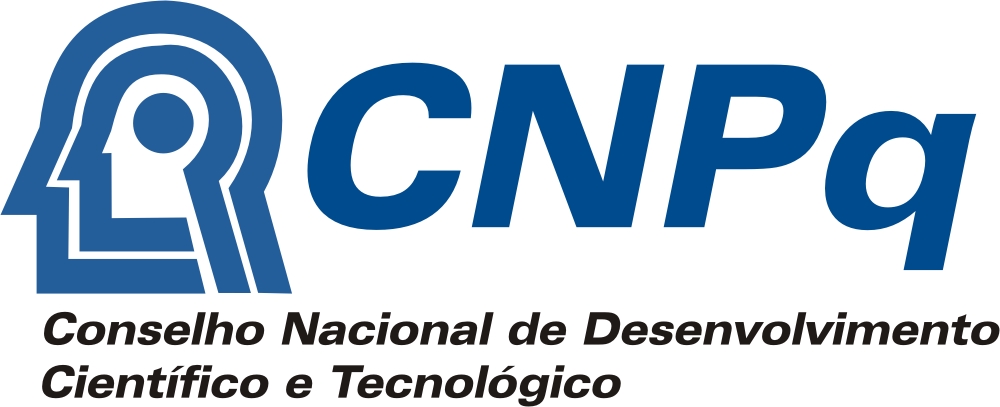 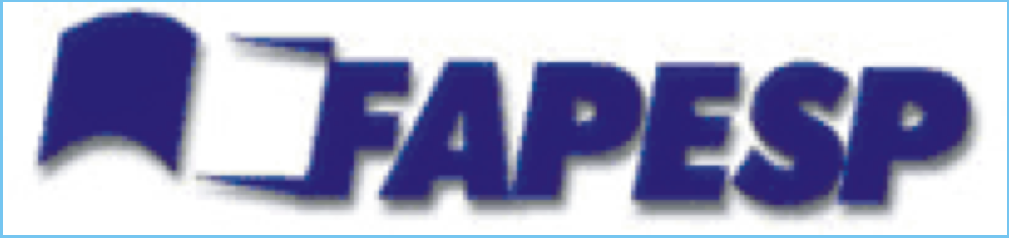 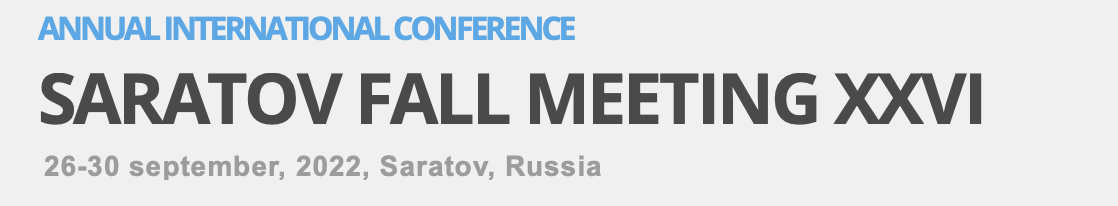 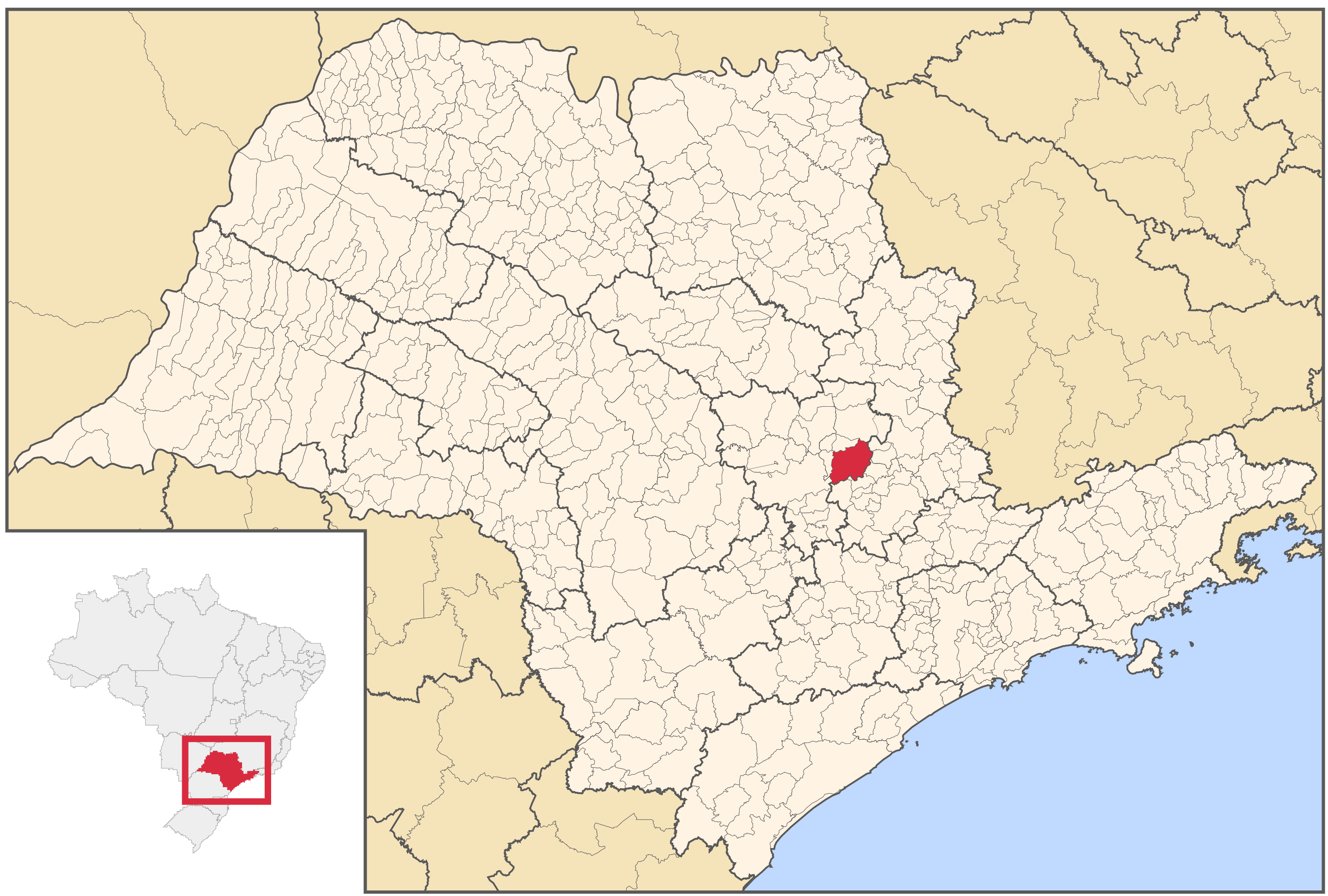 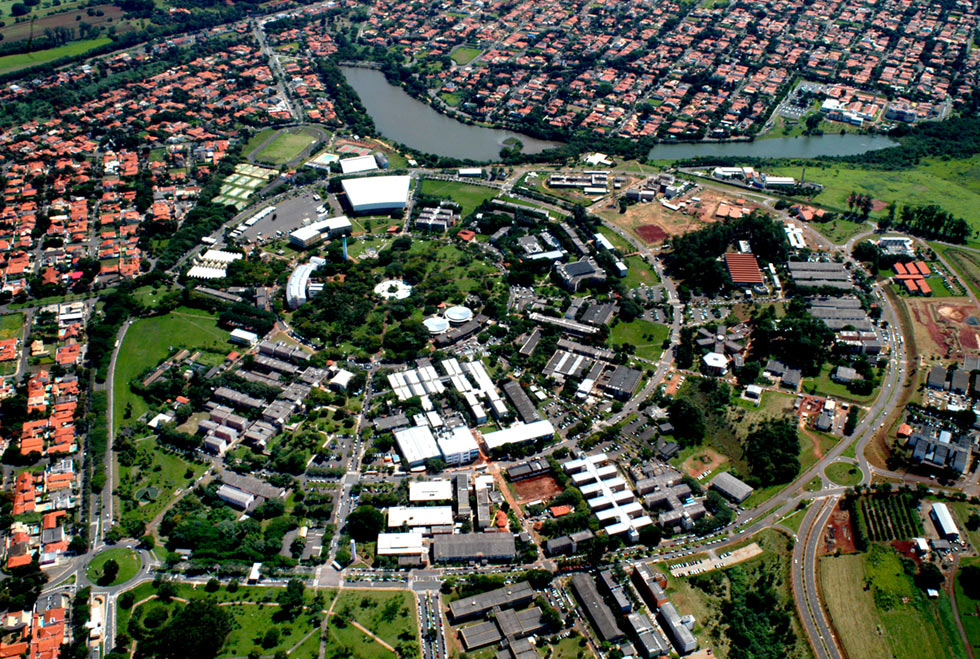 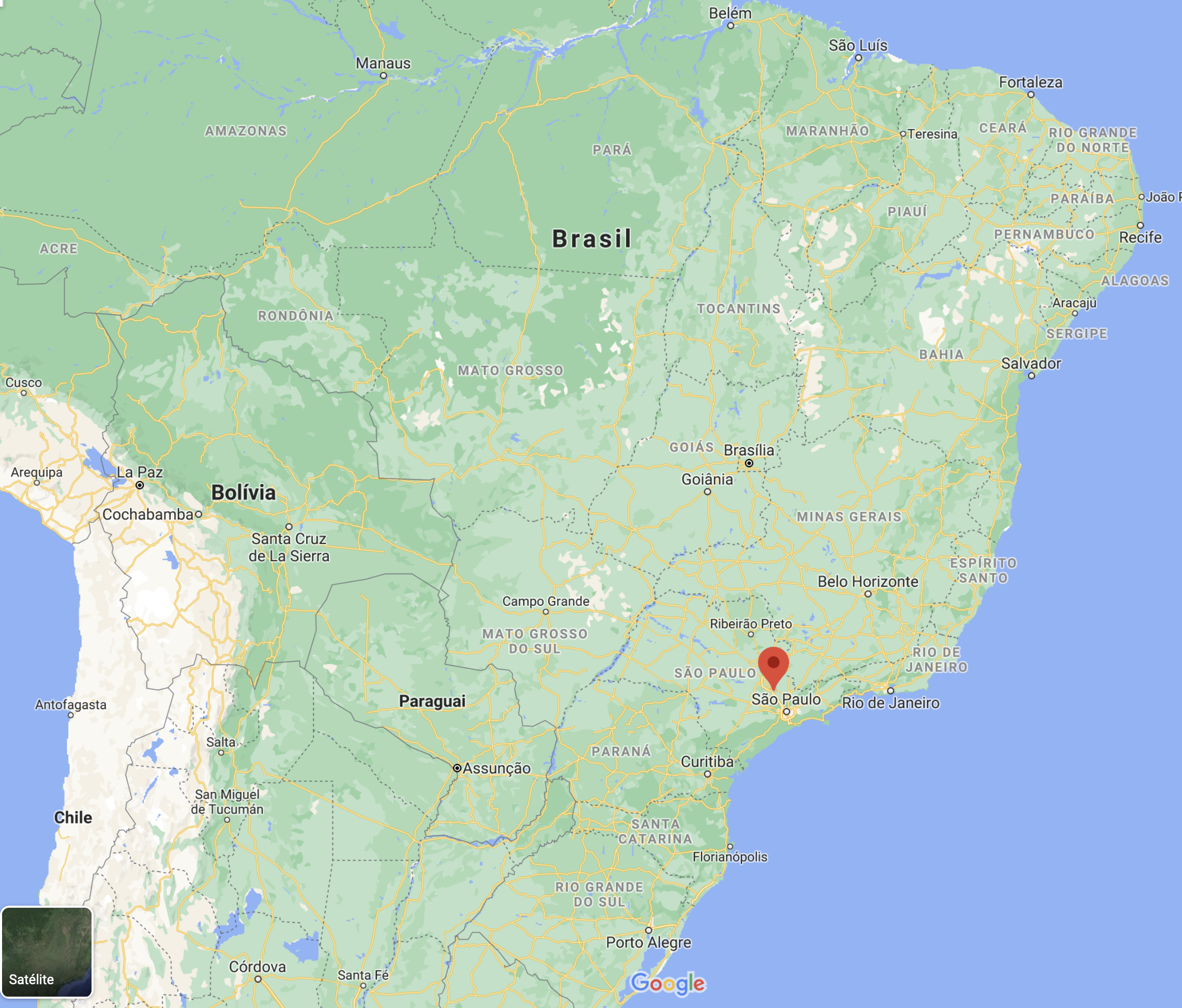 UNICAMP
Campinas State University
Campinas
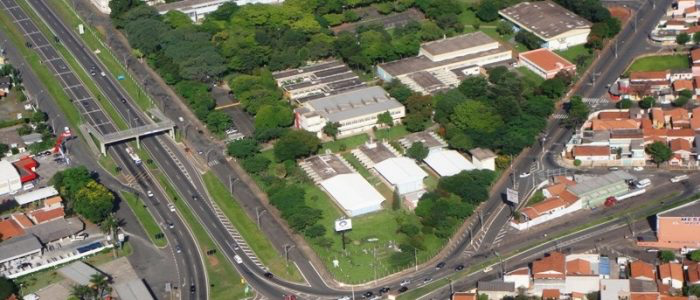 Limeira
: FT and FCA
Piracicaba
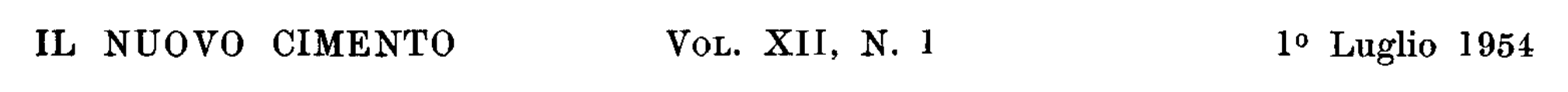 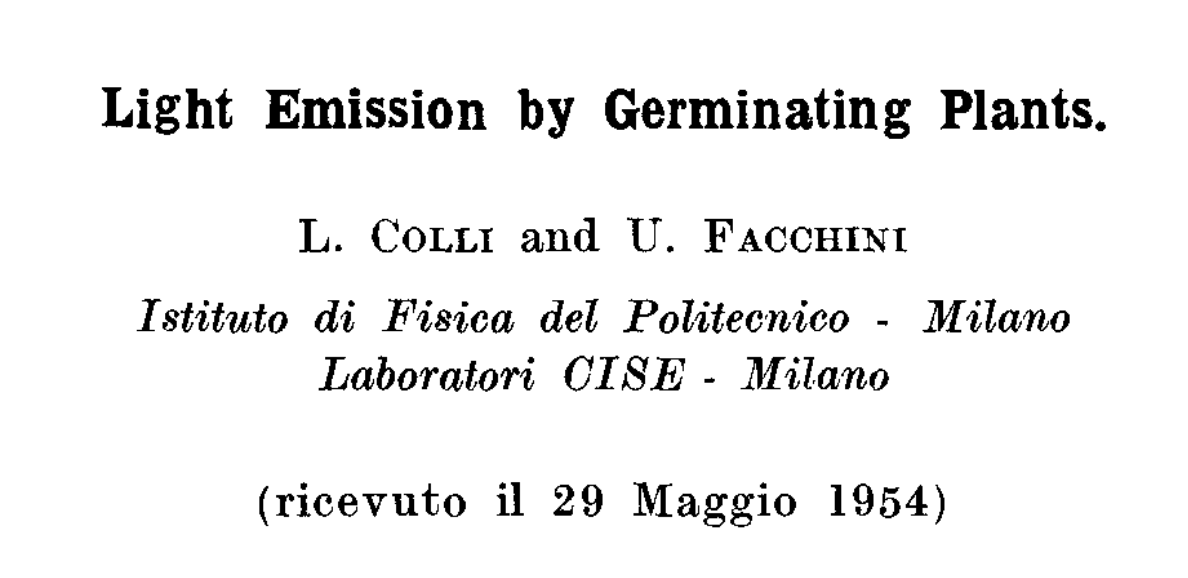 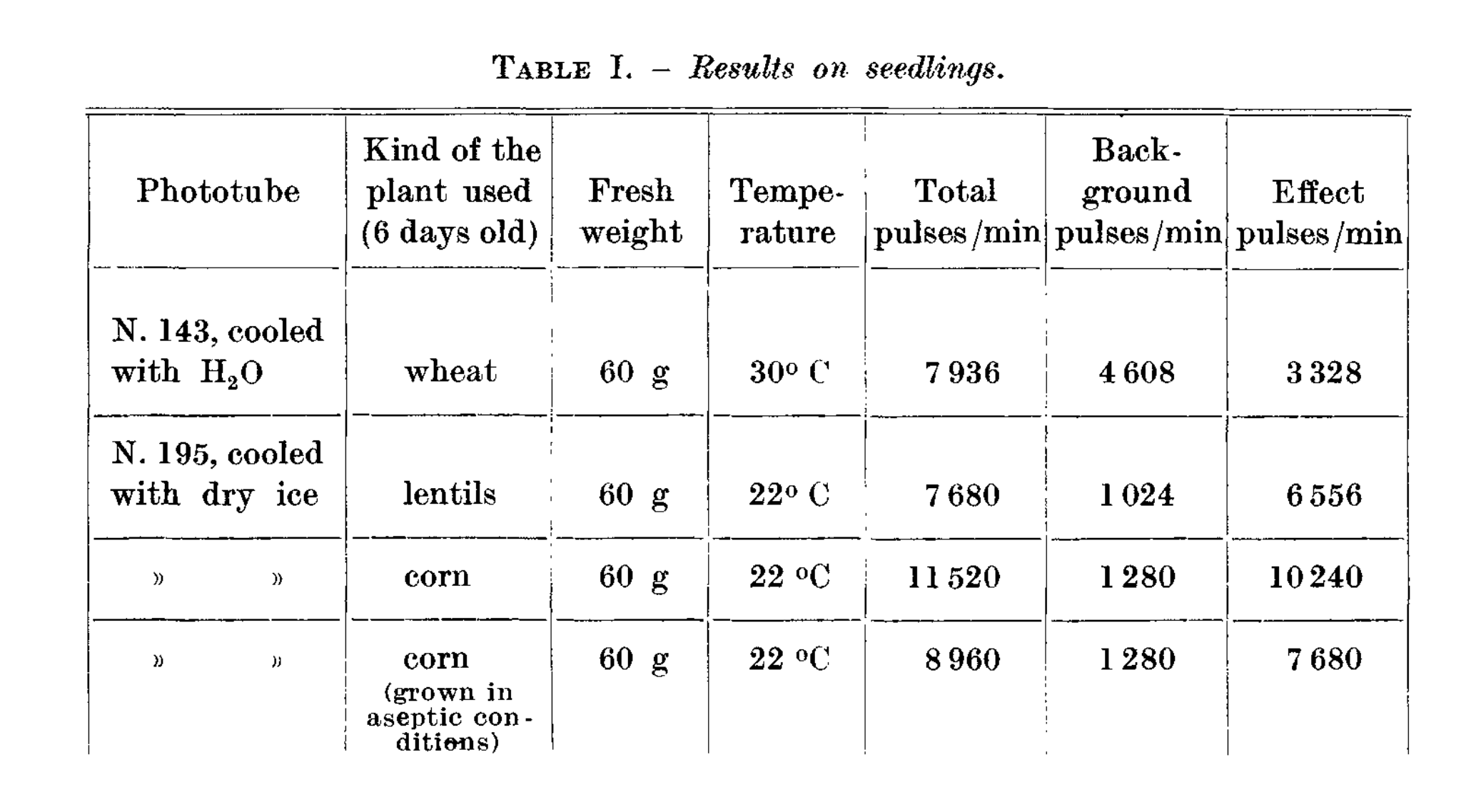 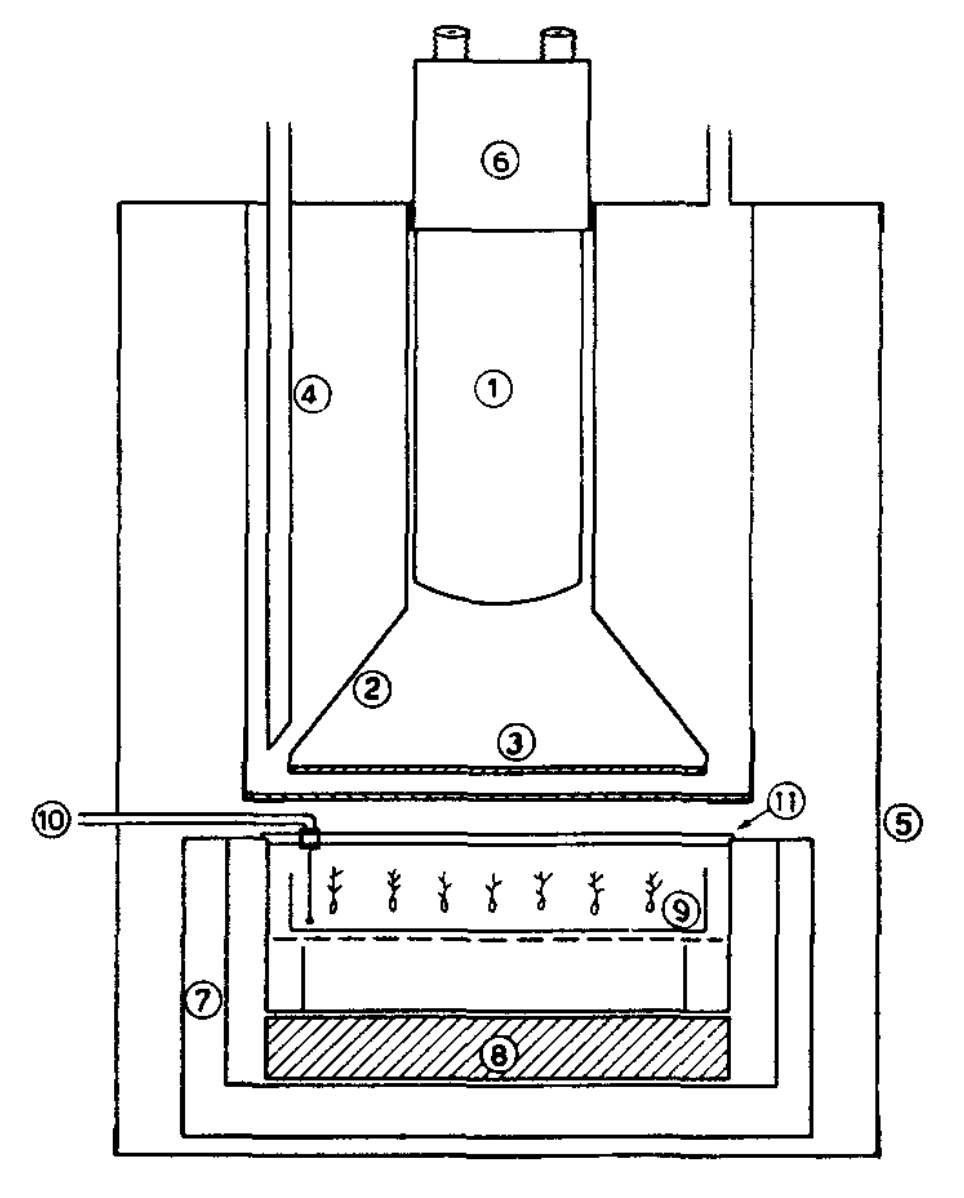 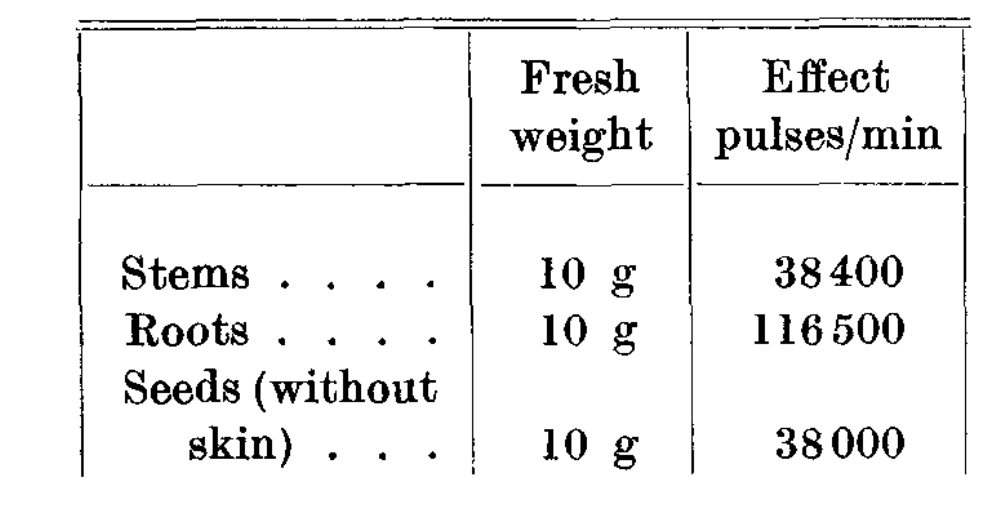 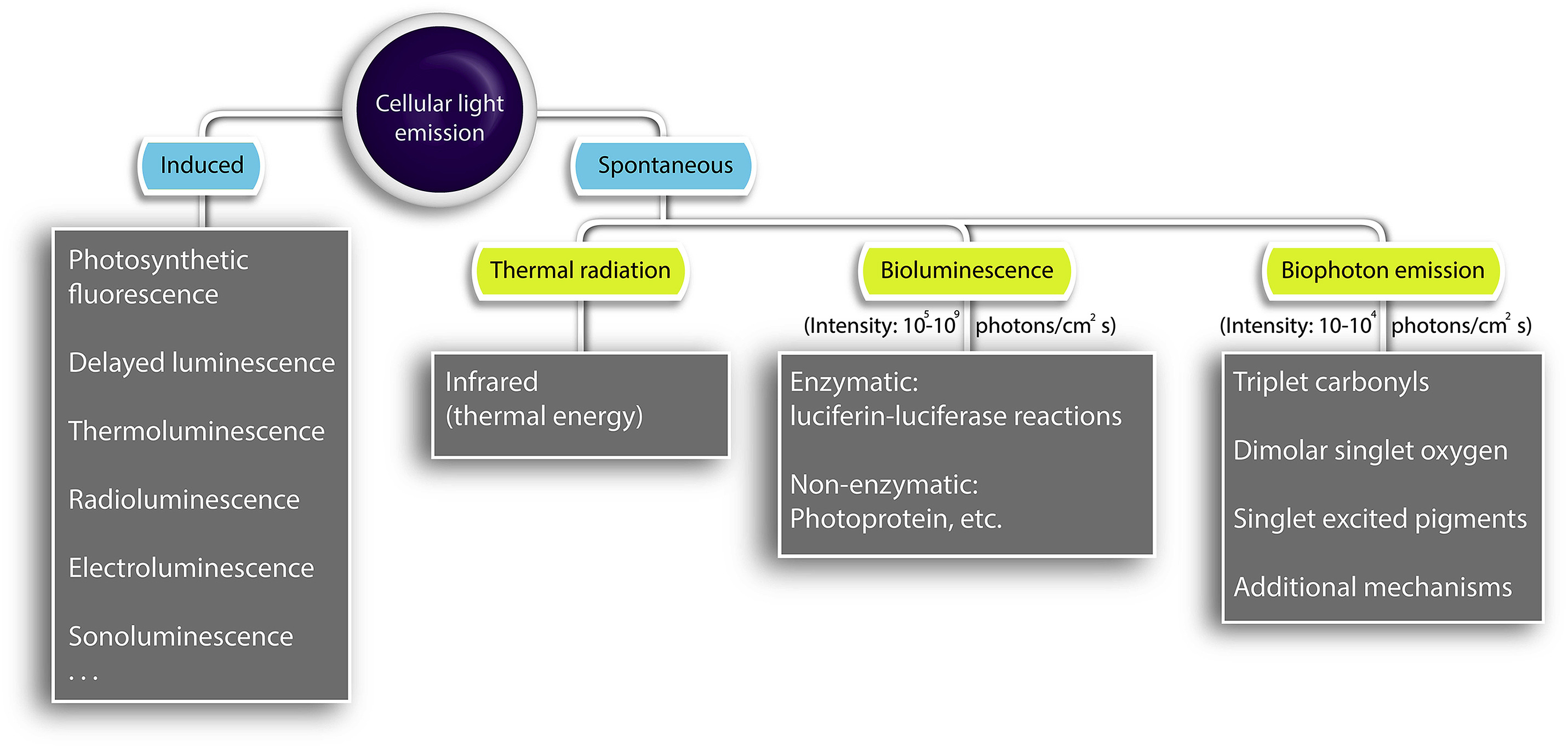 UPE
UWL
UWCL
.
.
BAL - Biological Auto-Luminescence
DL
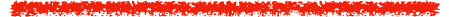 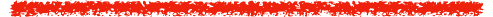 https://doi.org/10.1016/j.preteyeres.2017.07.001
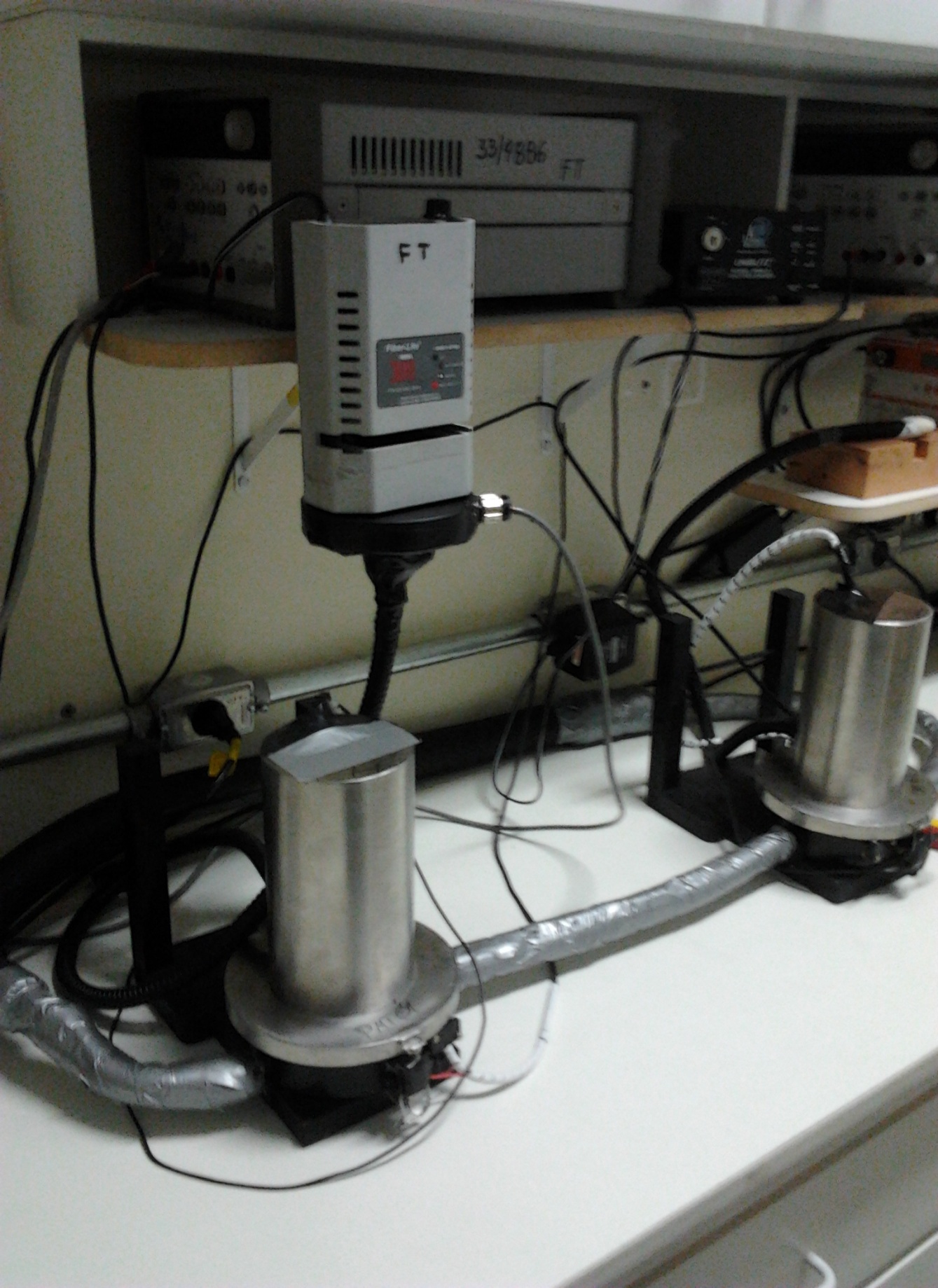 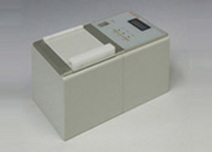 IR - set
VIS - set
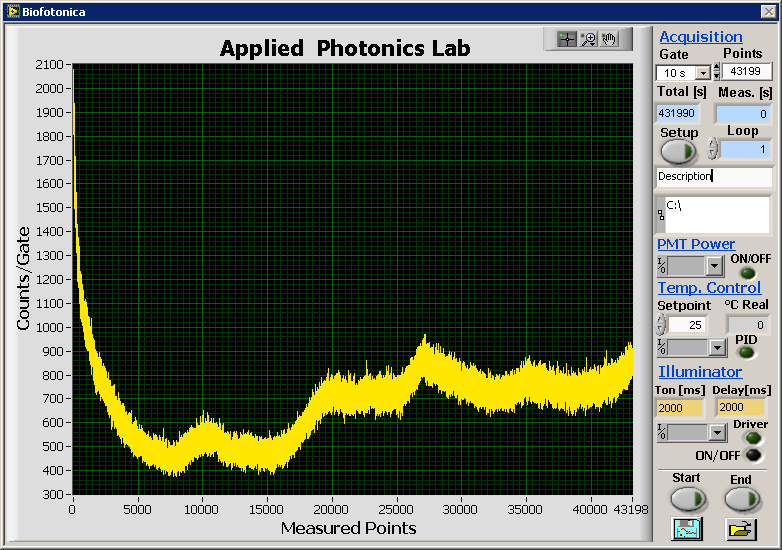 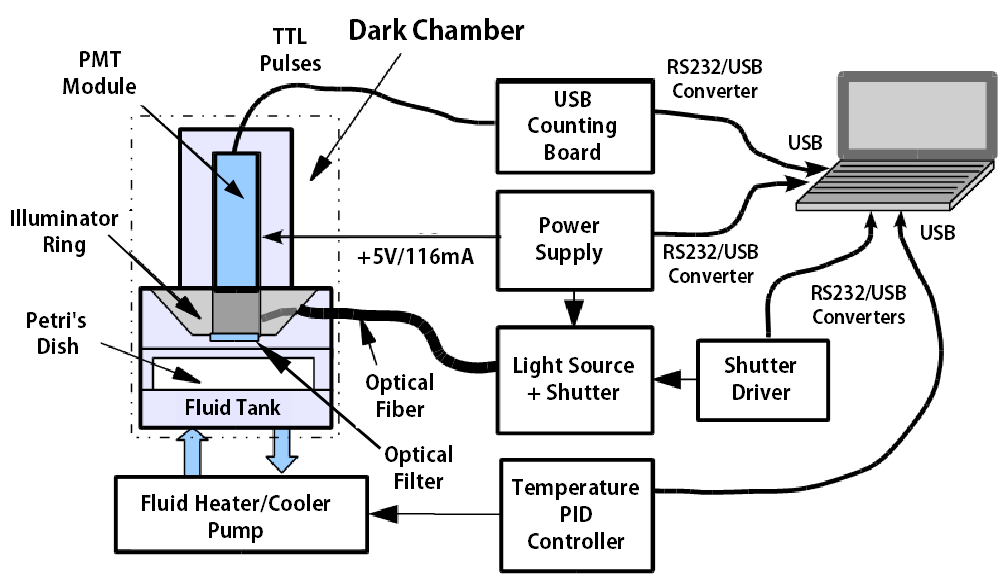 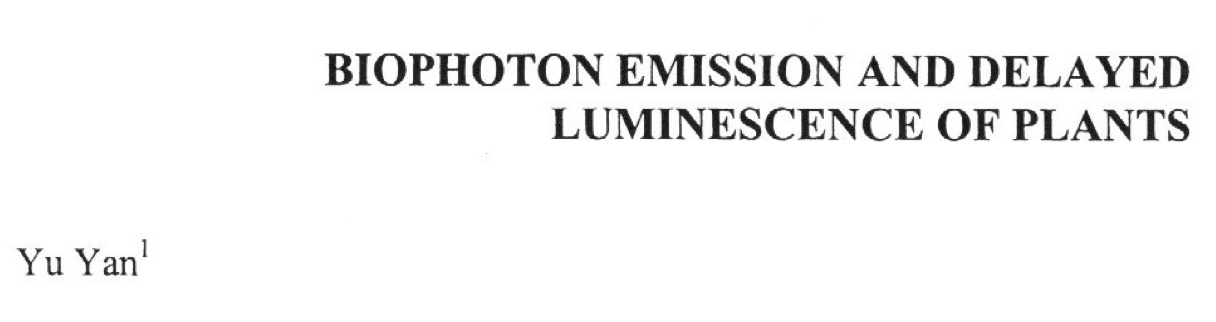 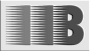 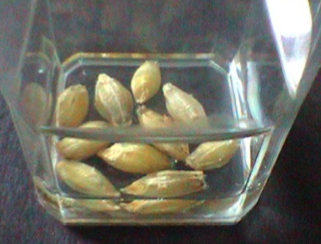 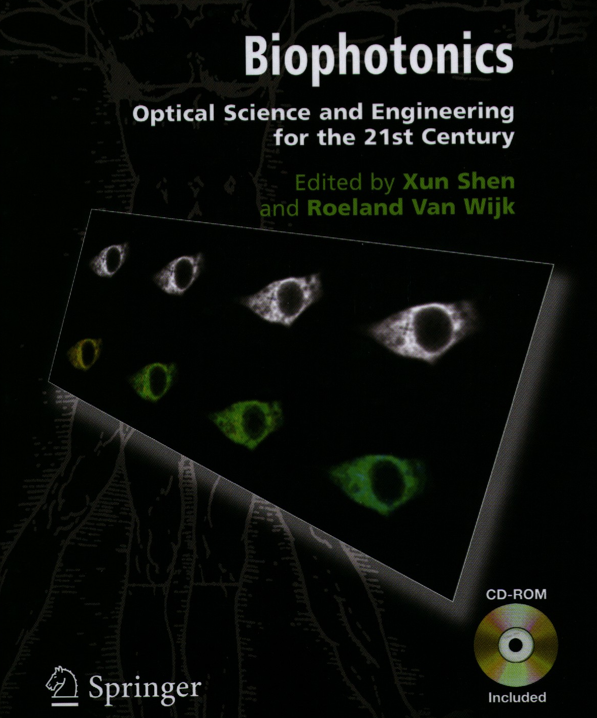 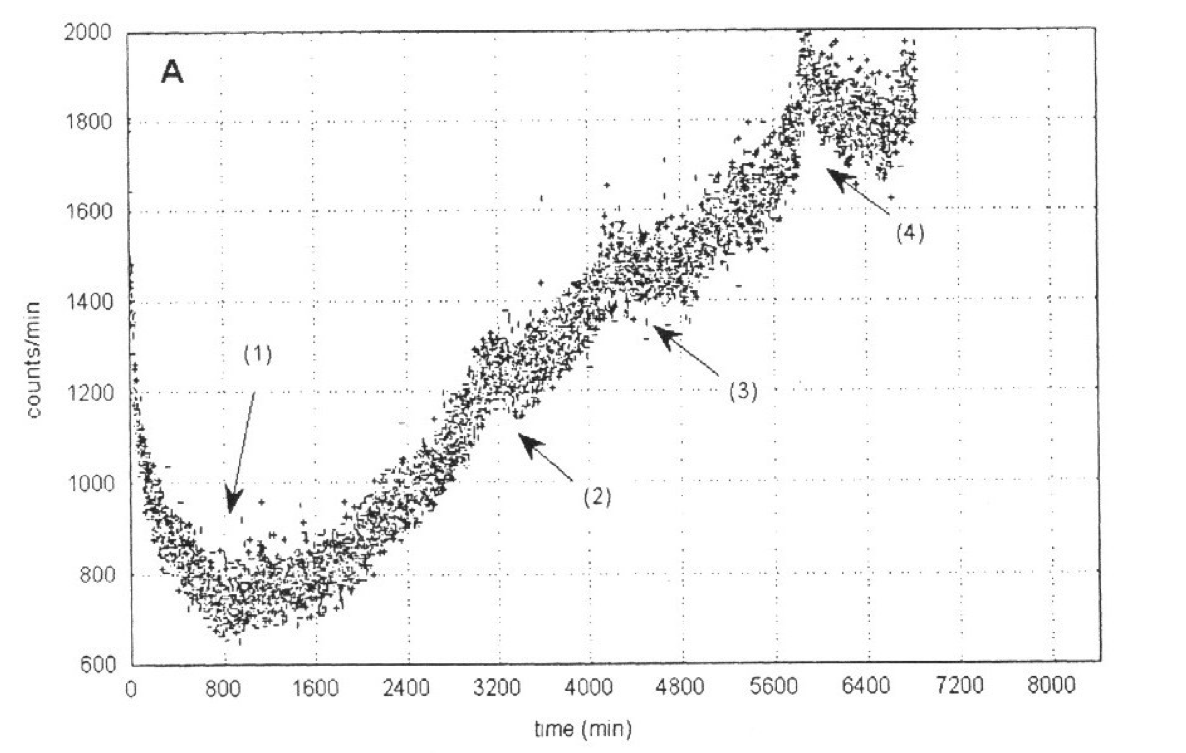 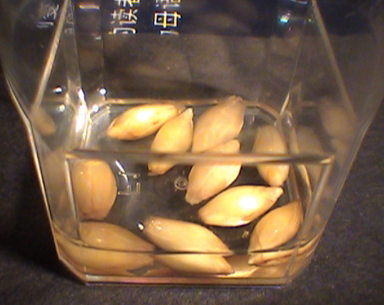 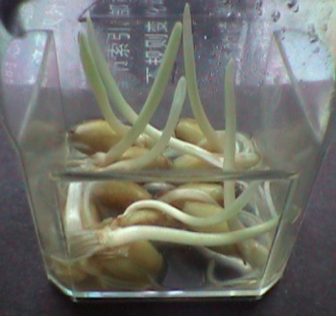 2001*
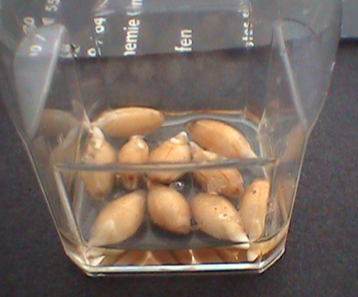 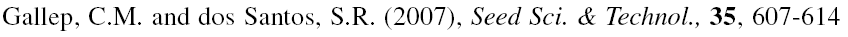 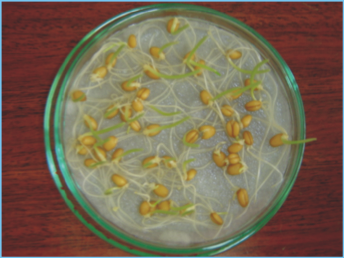 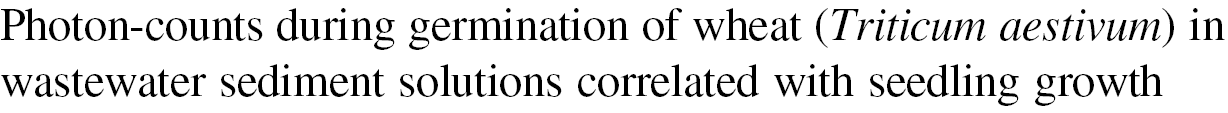 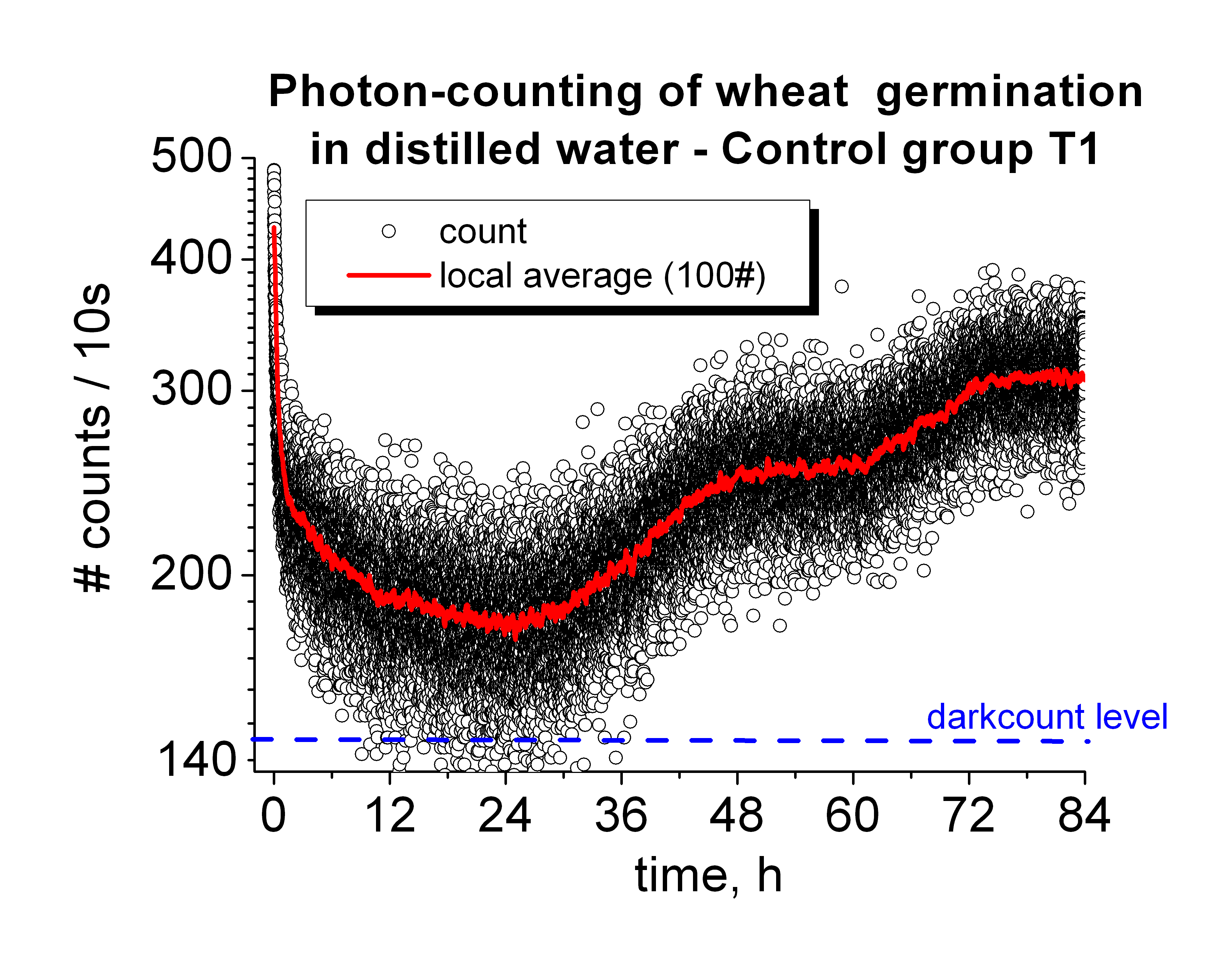 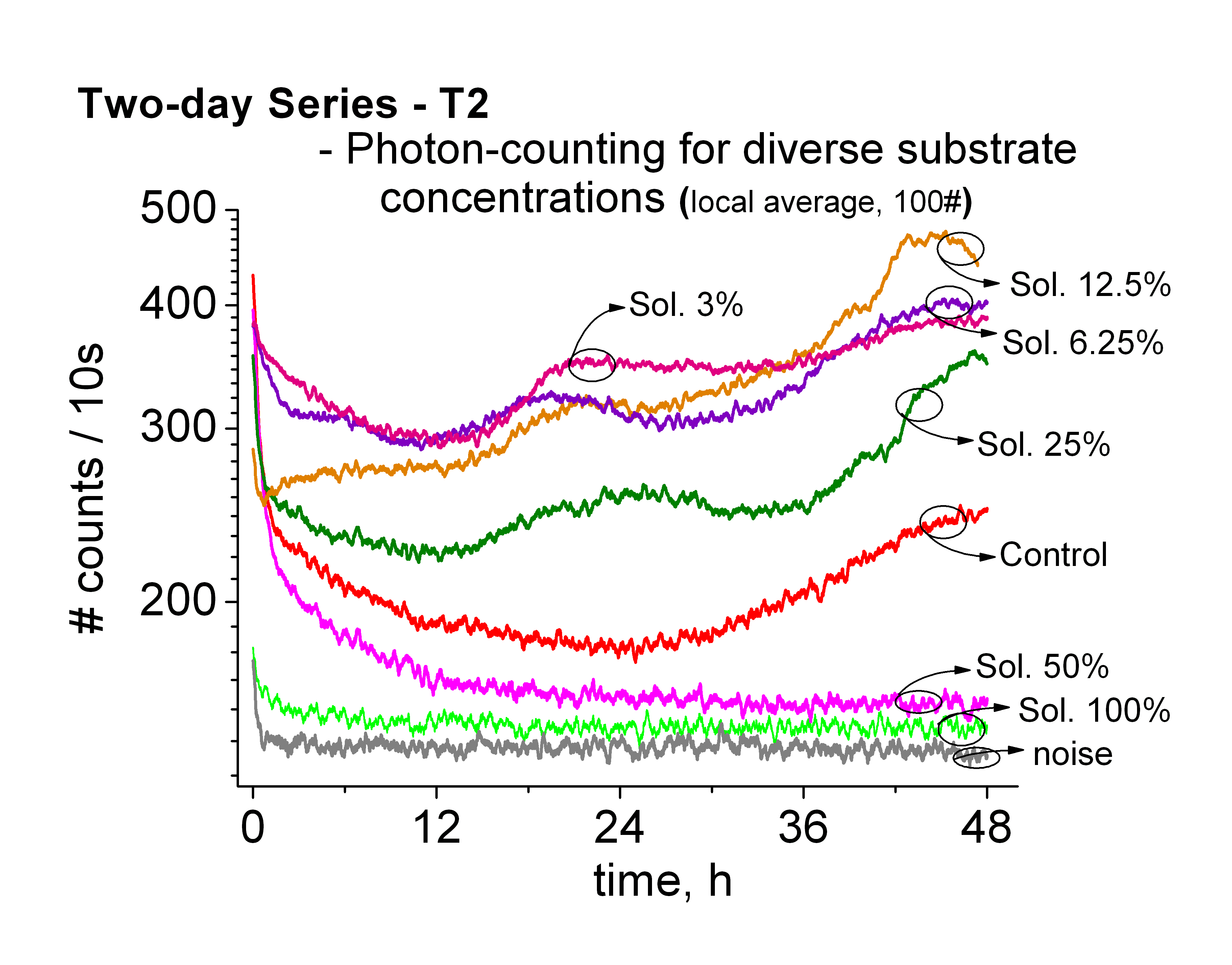 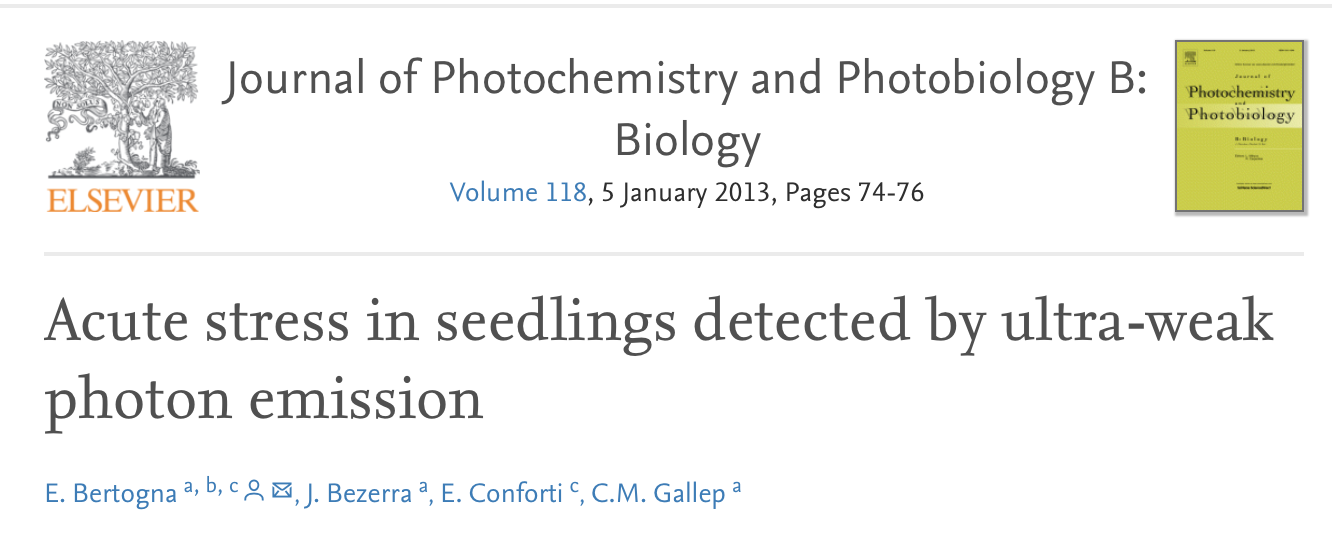 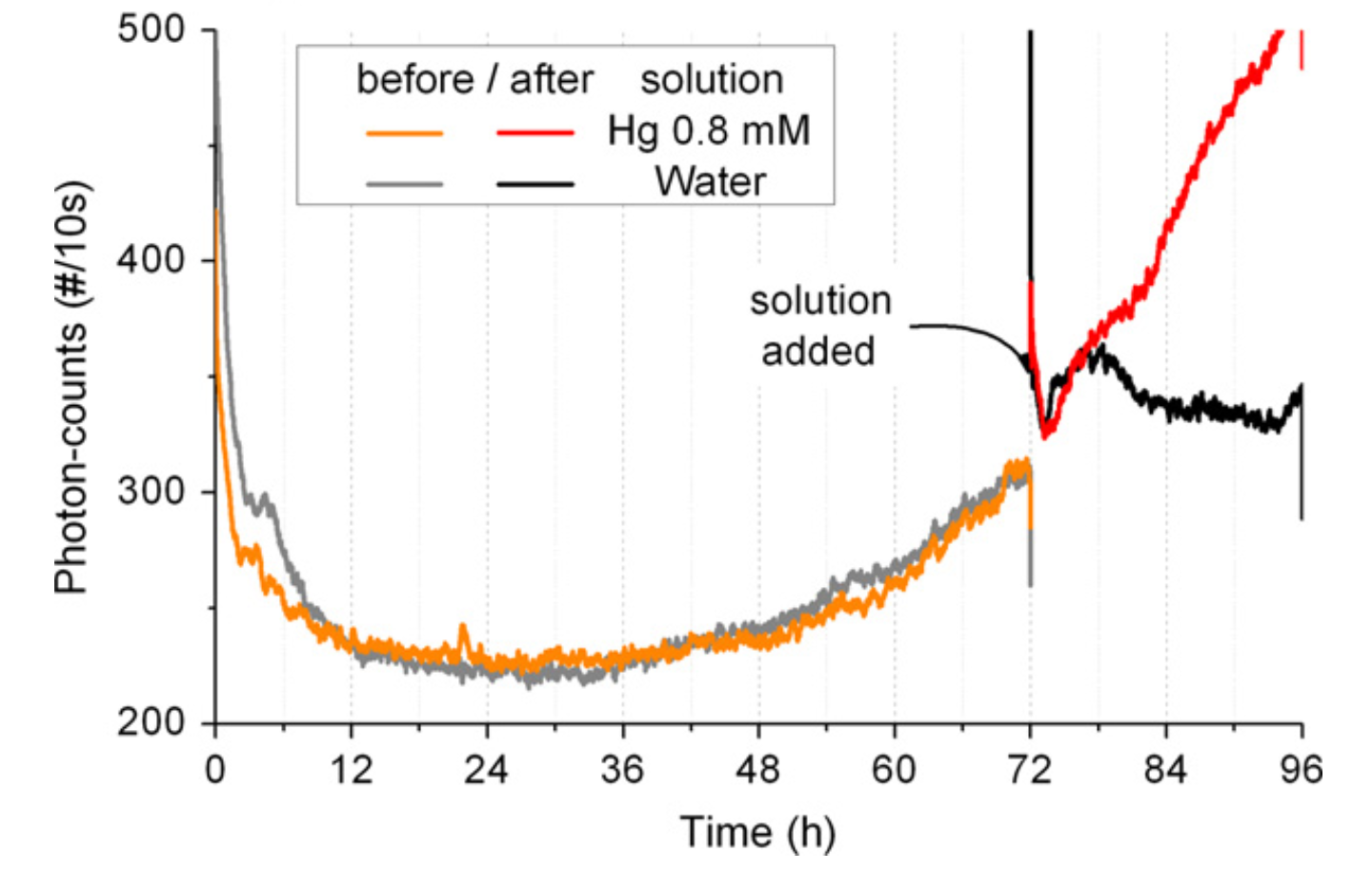 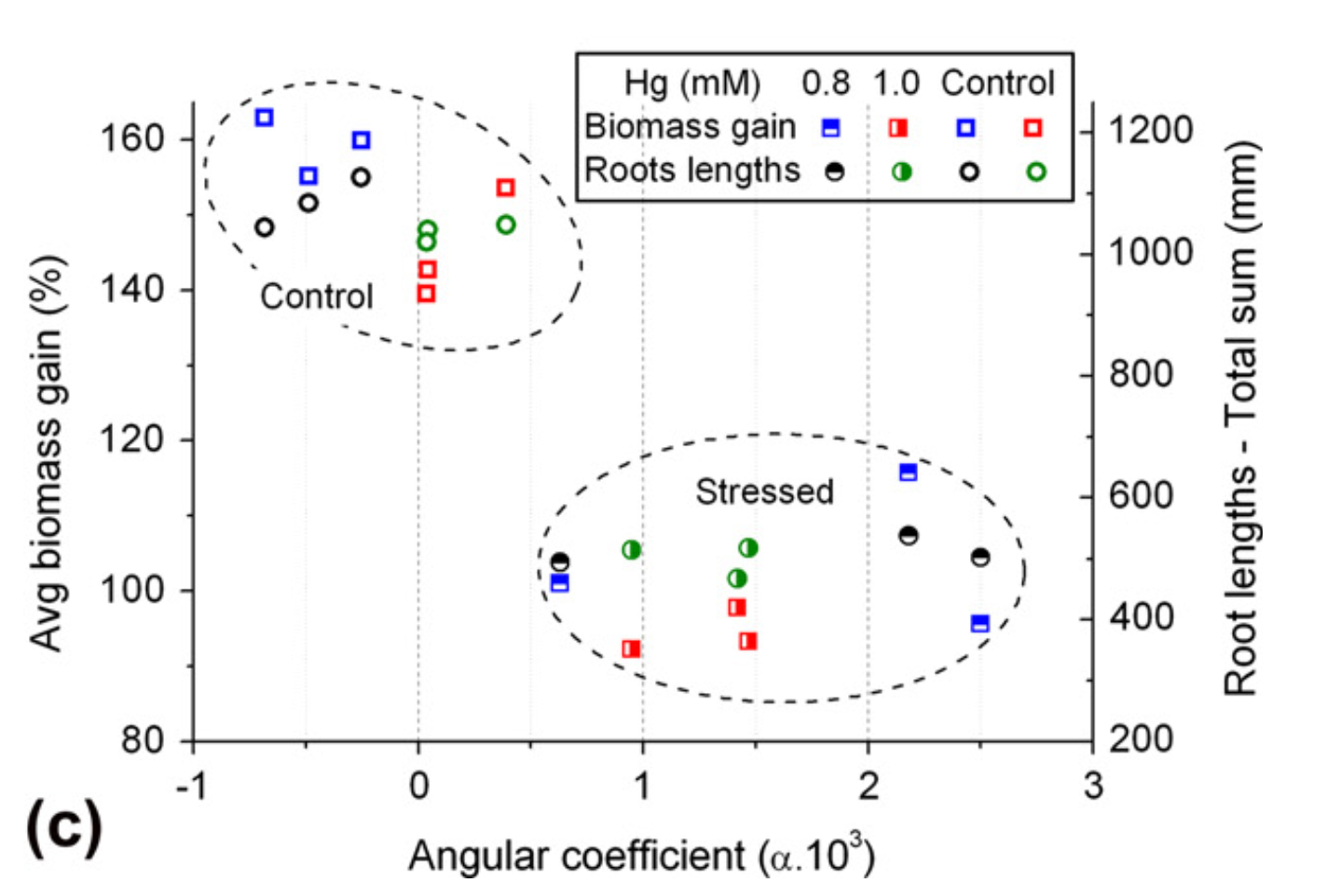 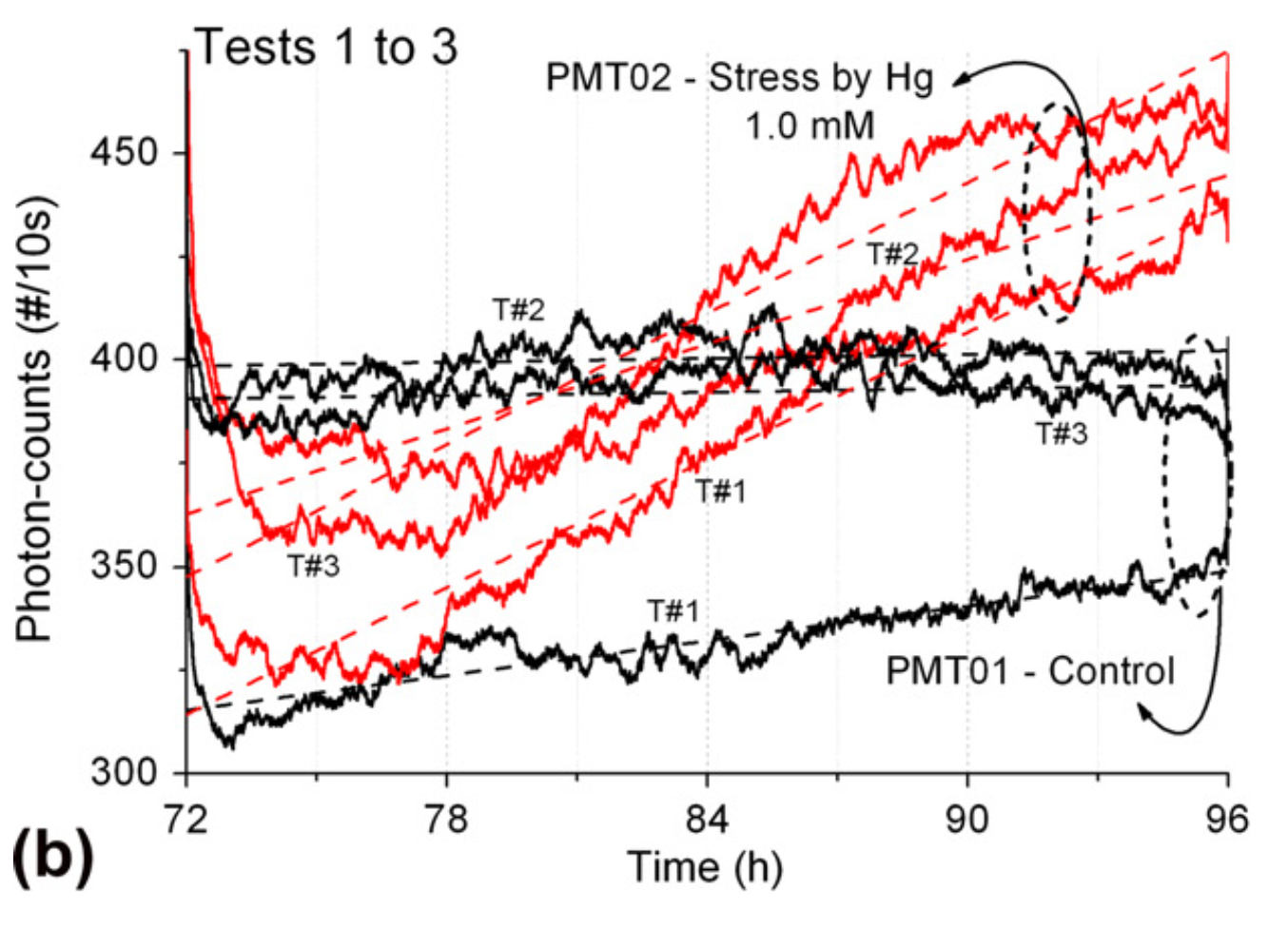 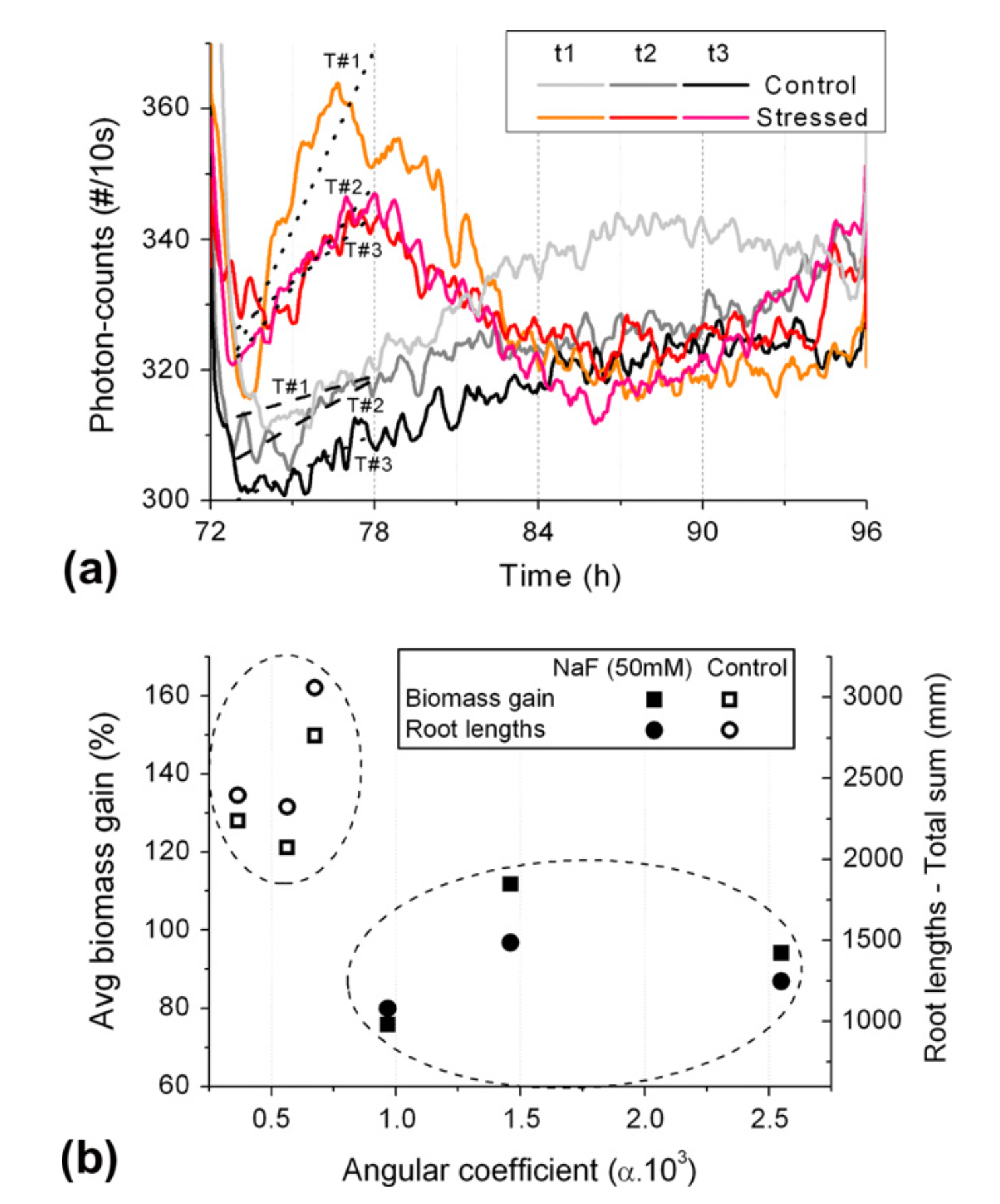 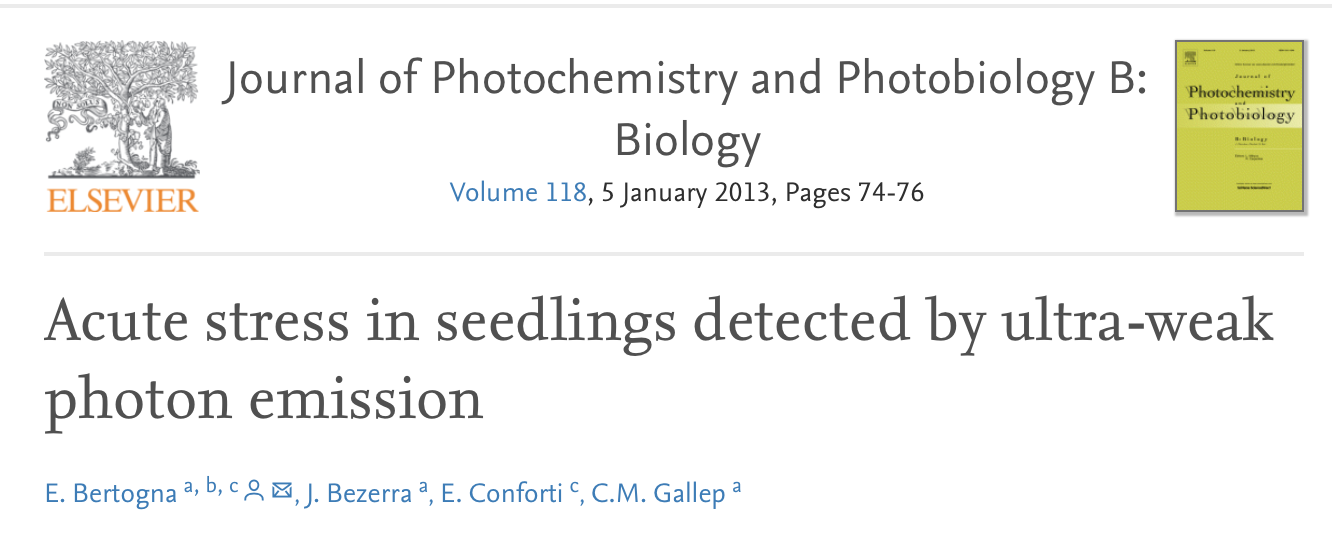 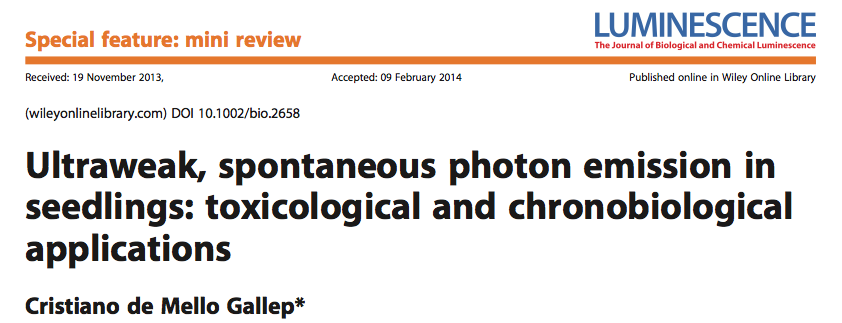 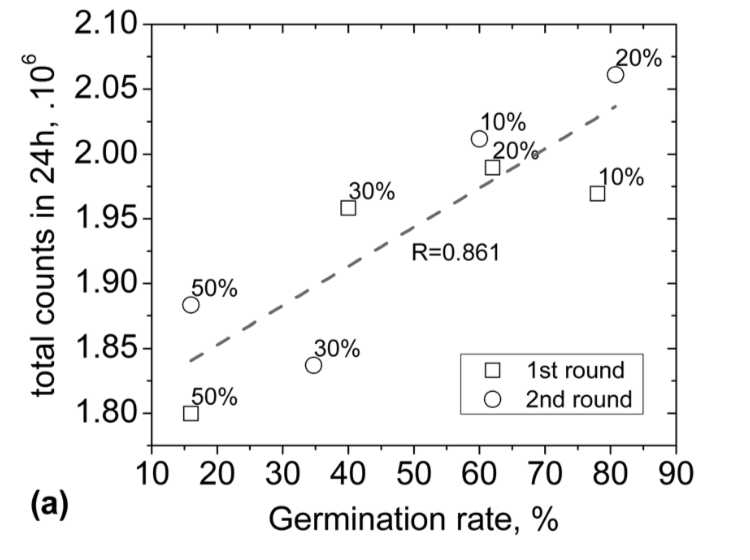 leachate
3rd day, 
total UPE
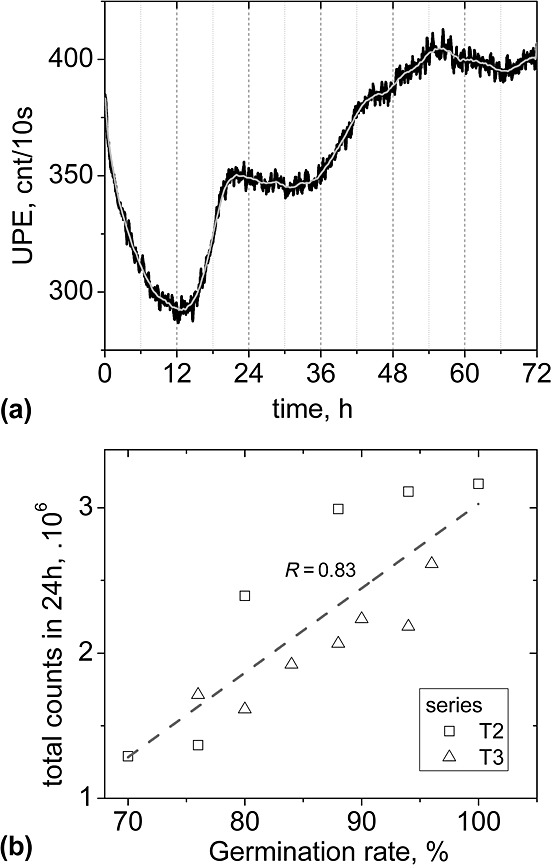 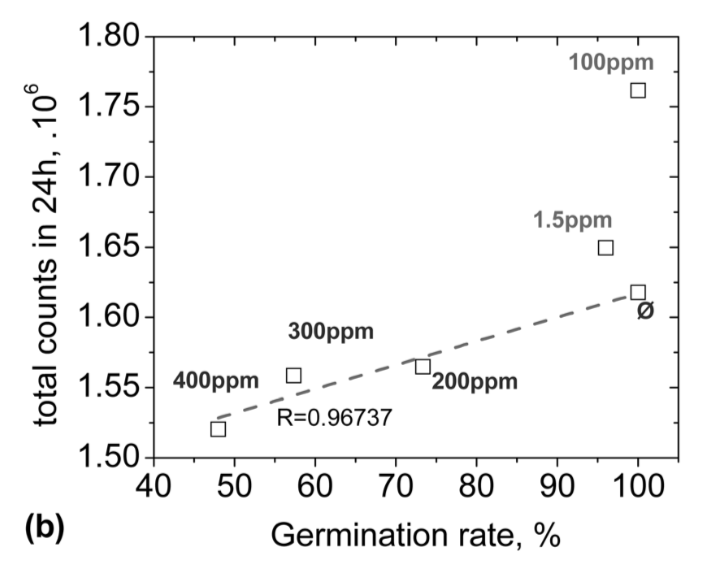 dicromate-K
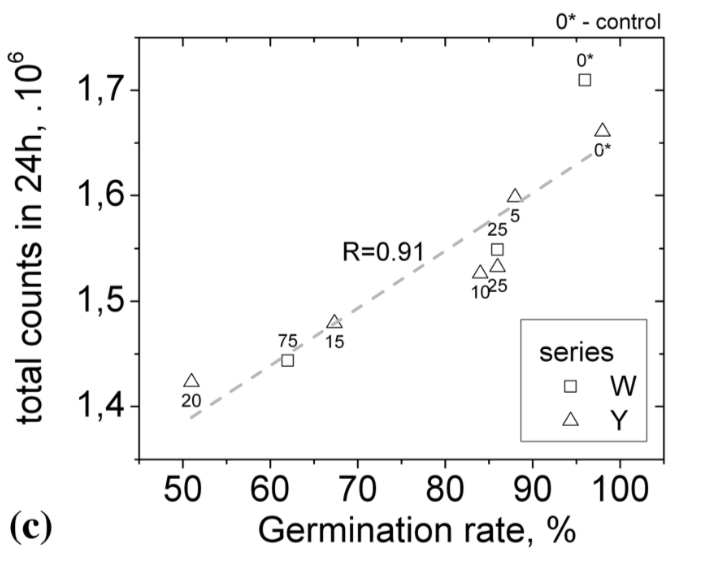 galvanic ink
50 wheat seedlings in 
wastewater sediment
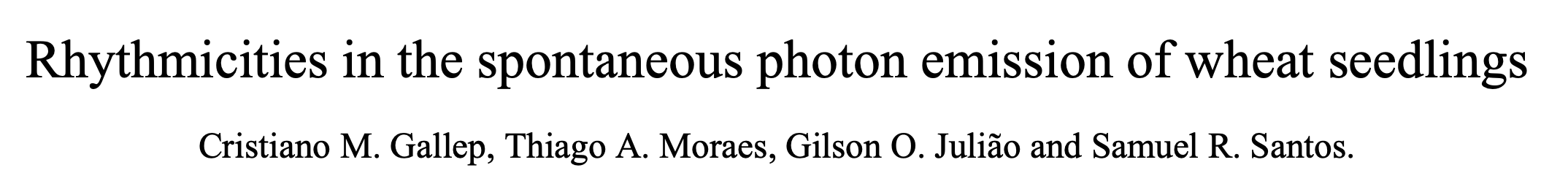 IEEE - IMOC 2007
50 wheat seeds
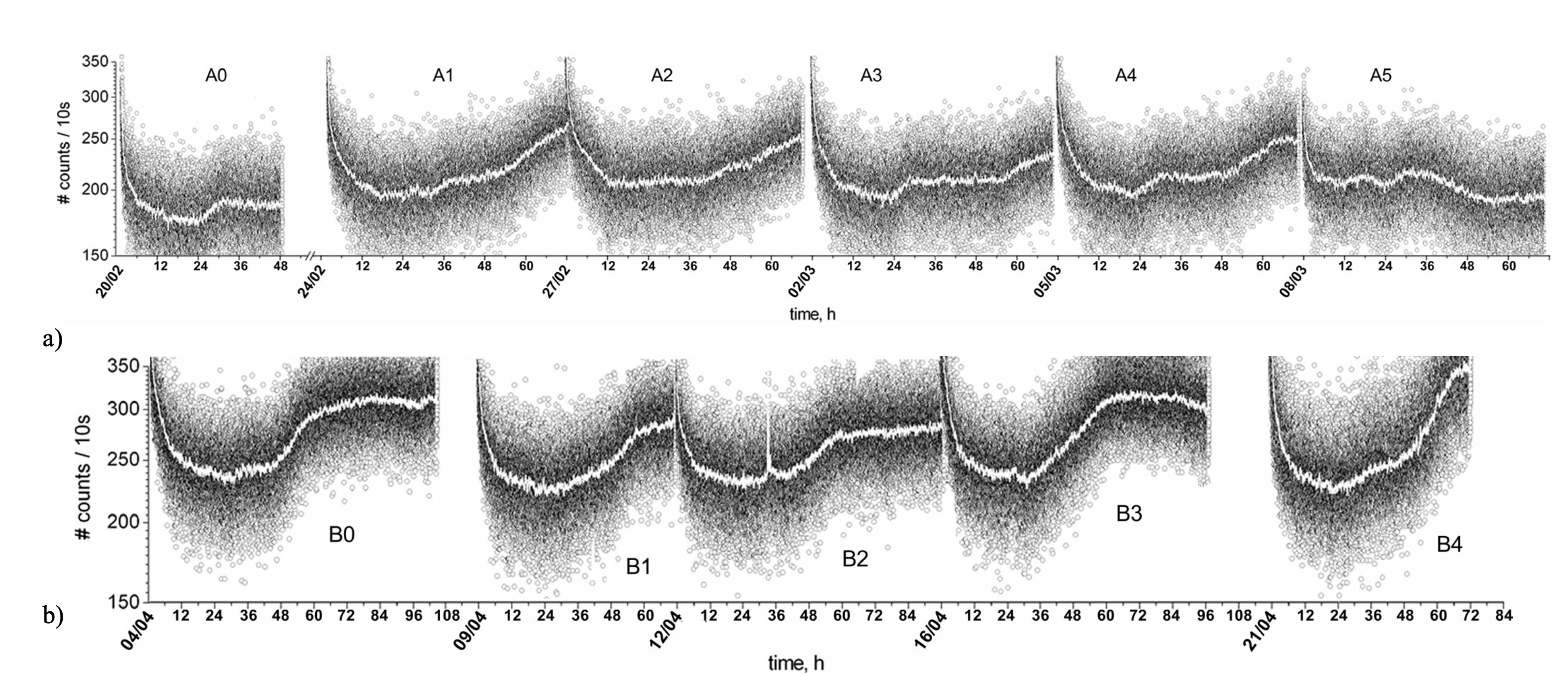 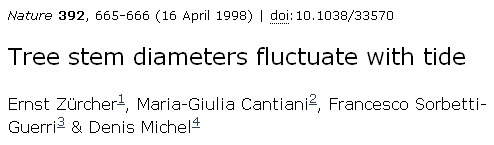 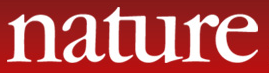 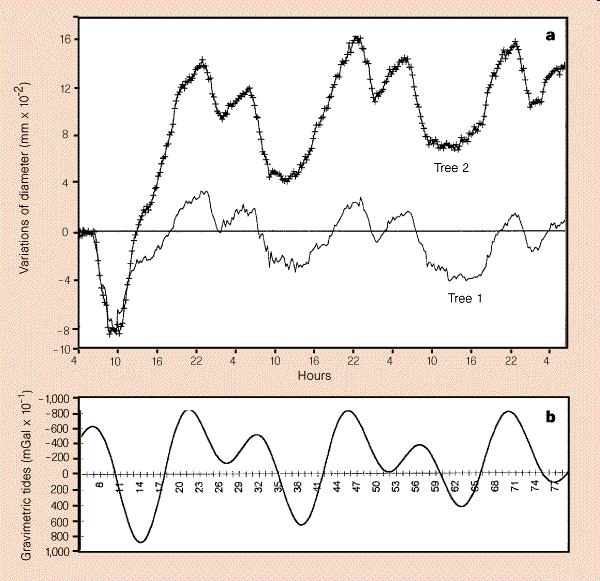 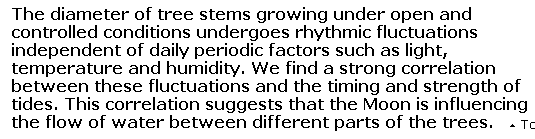 Neuss, 1-6 Aug/2010
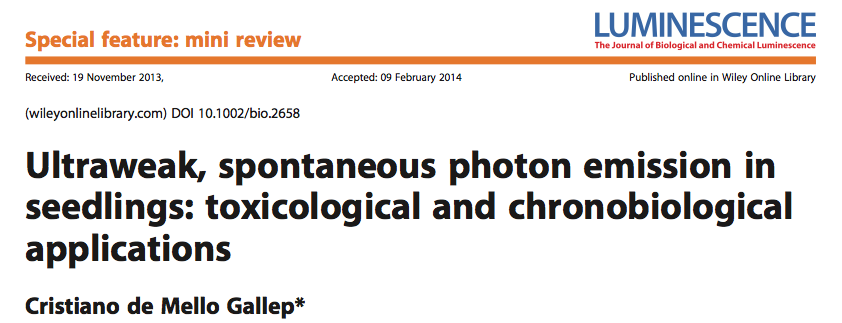 Single seed UPE - Sunflower
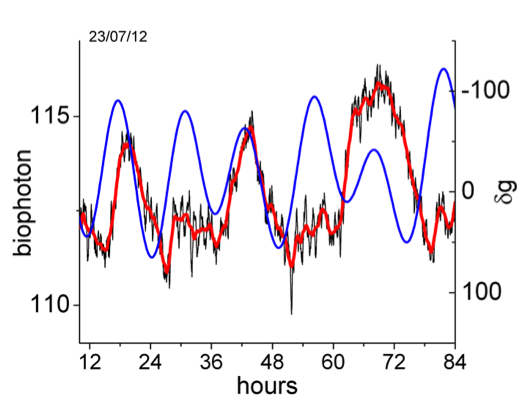 after 3 days in dark…
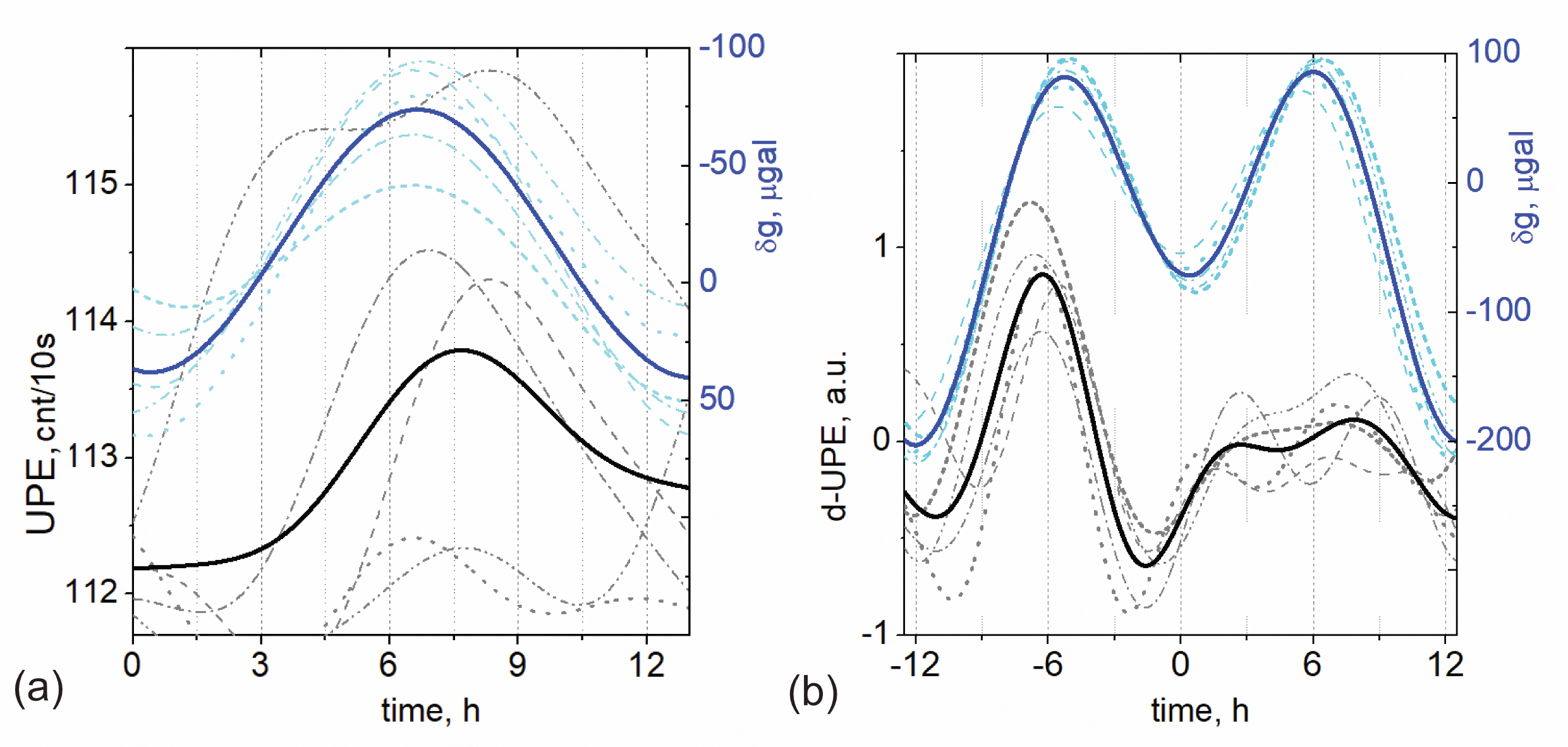 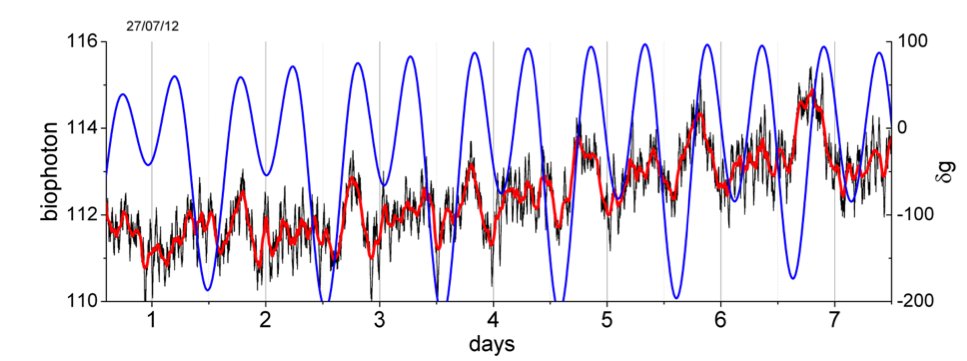 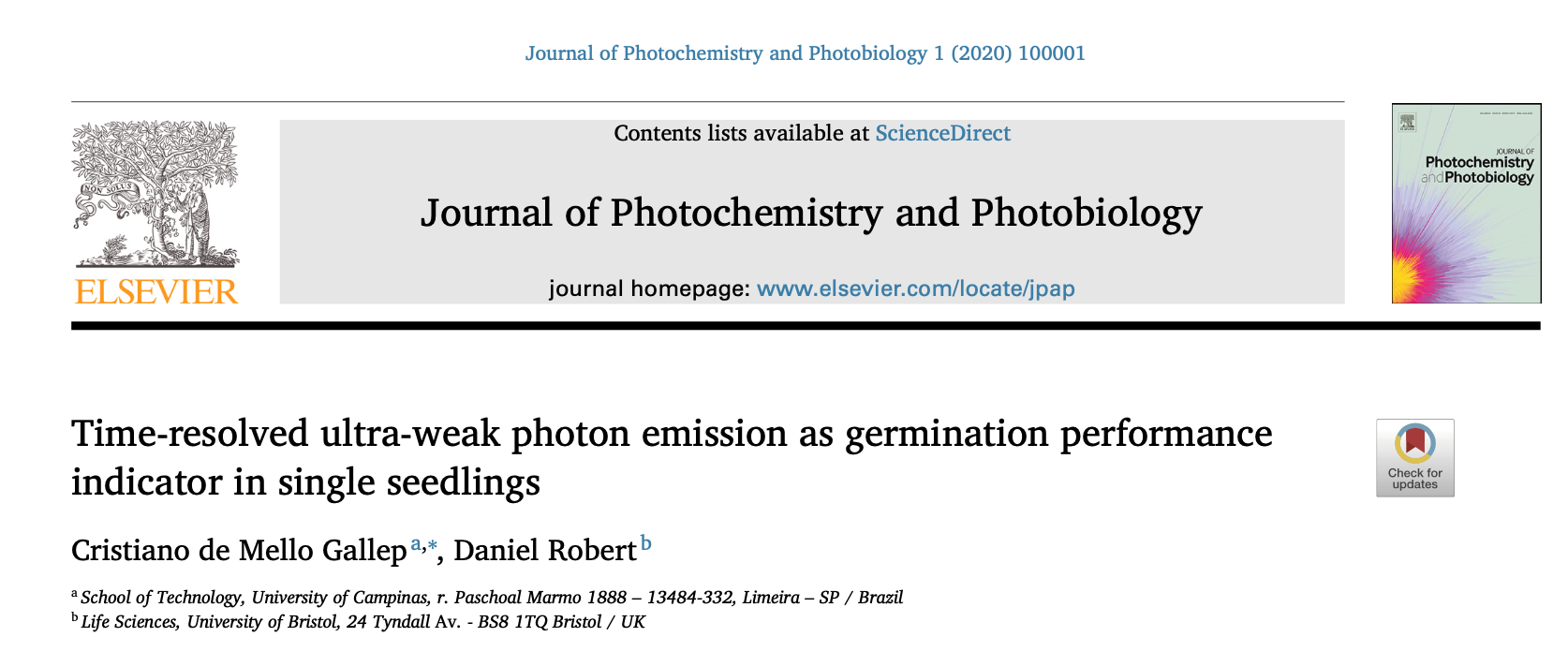 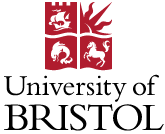 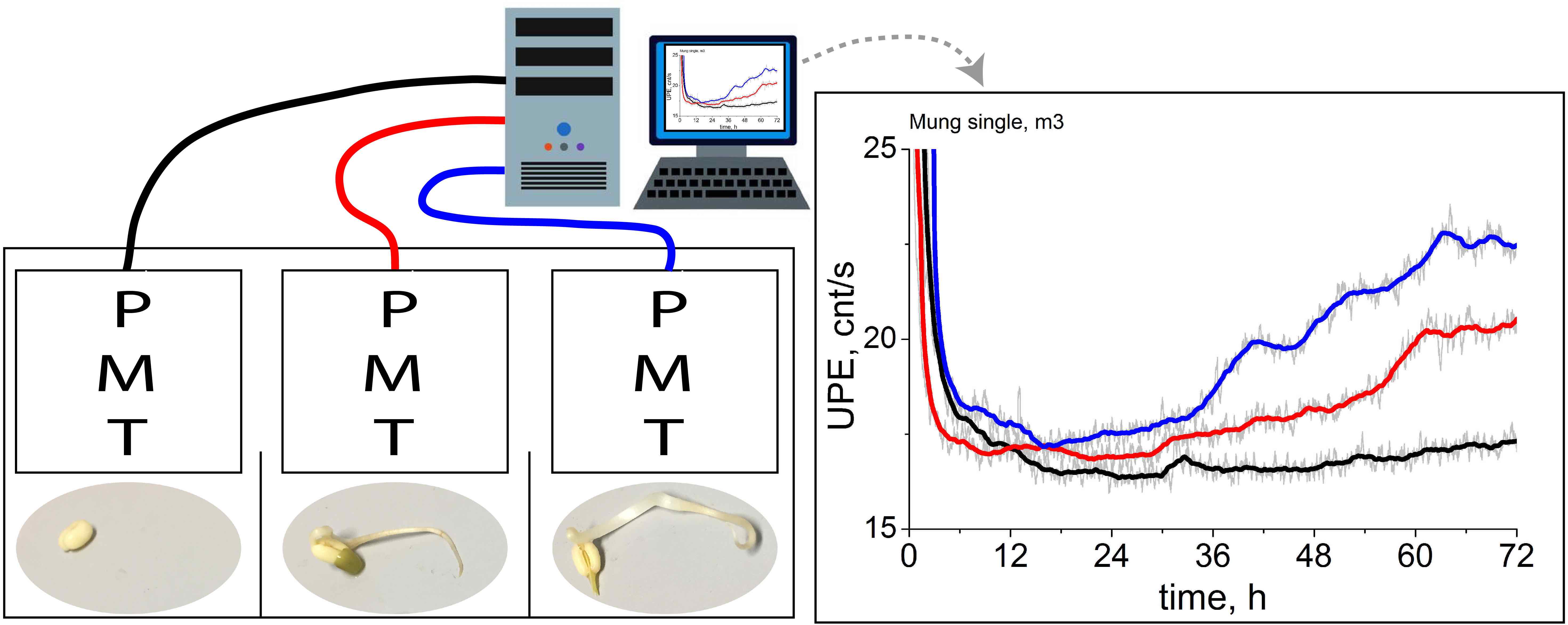 2019
10 beans
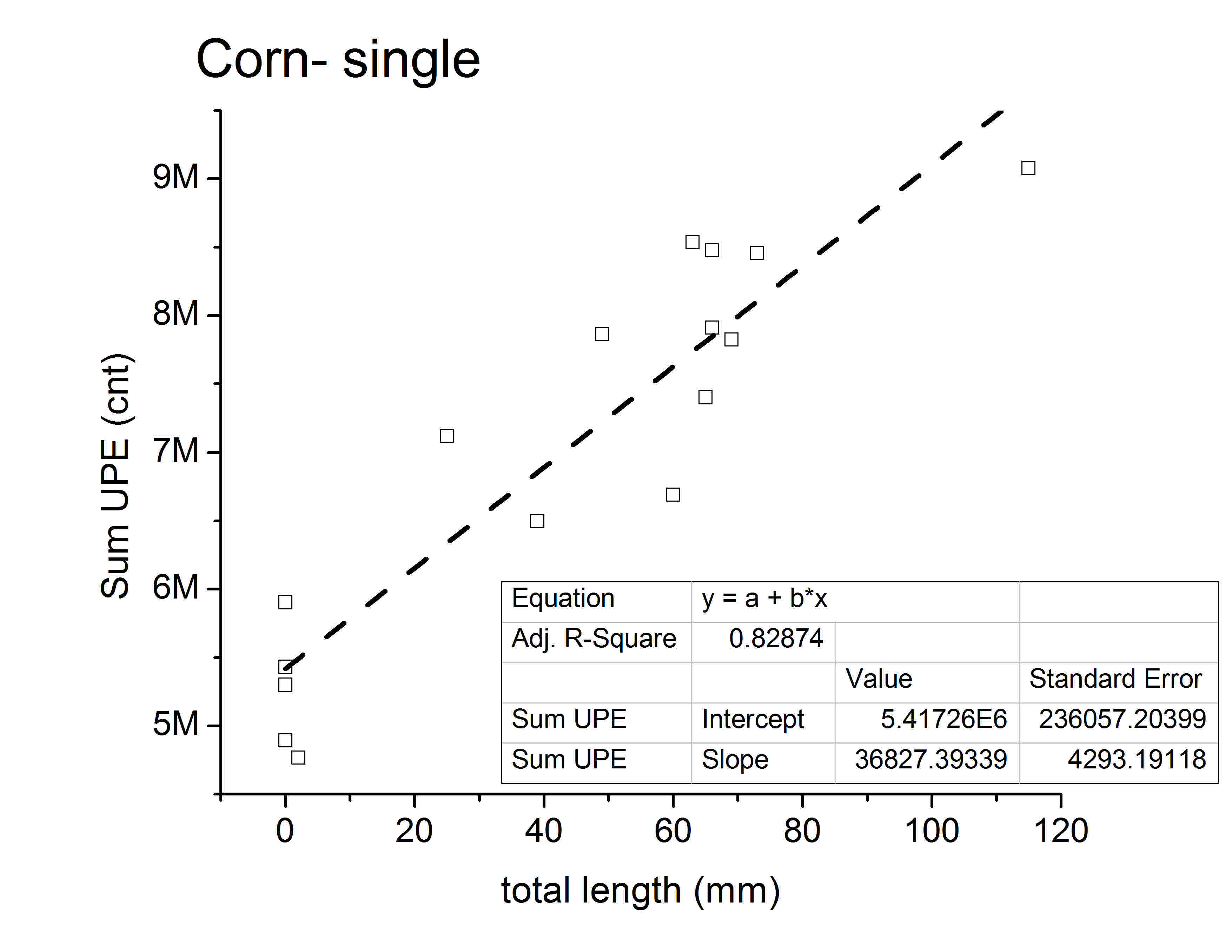 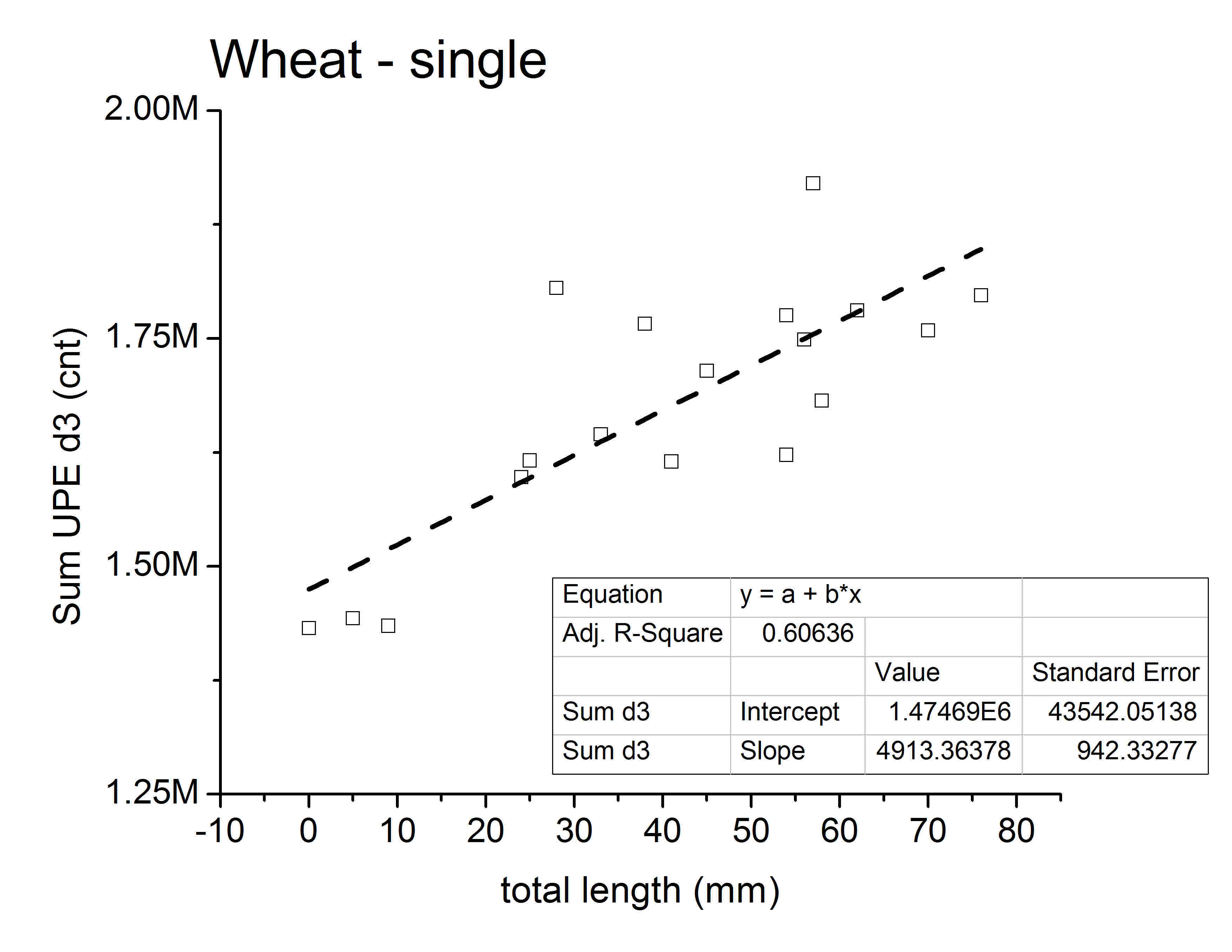 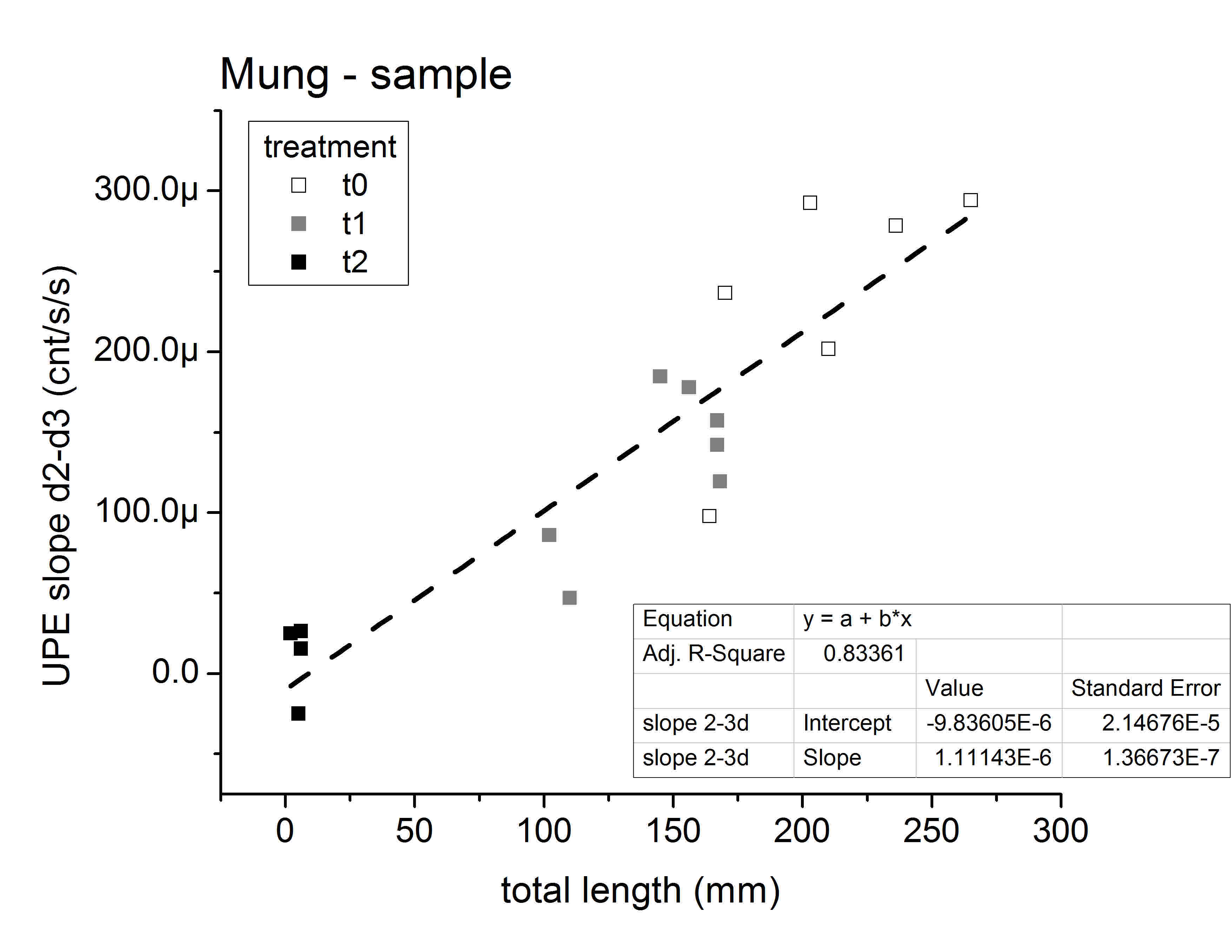 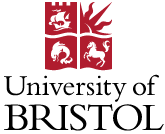 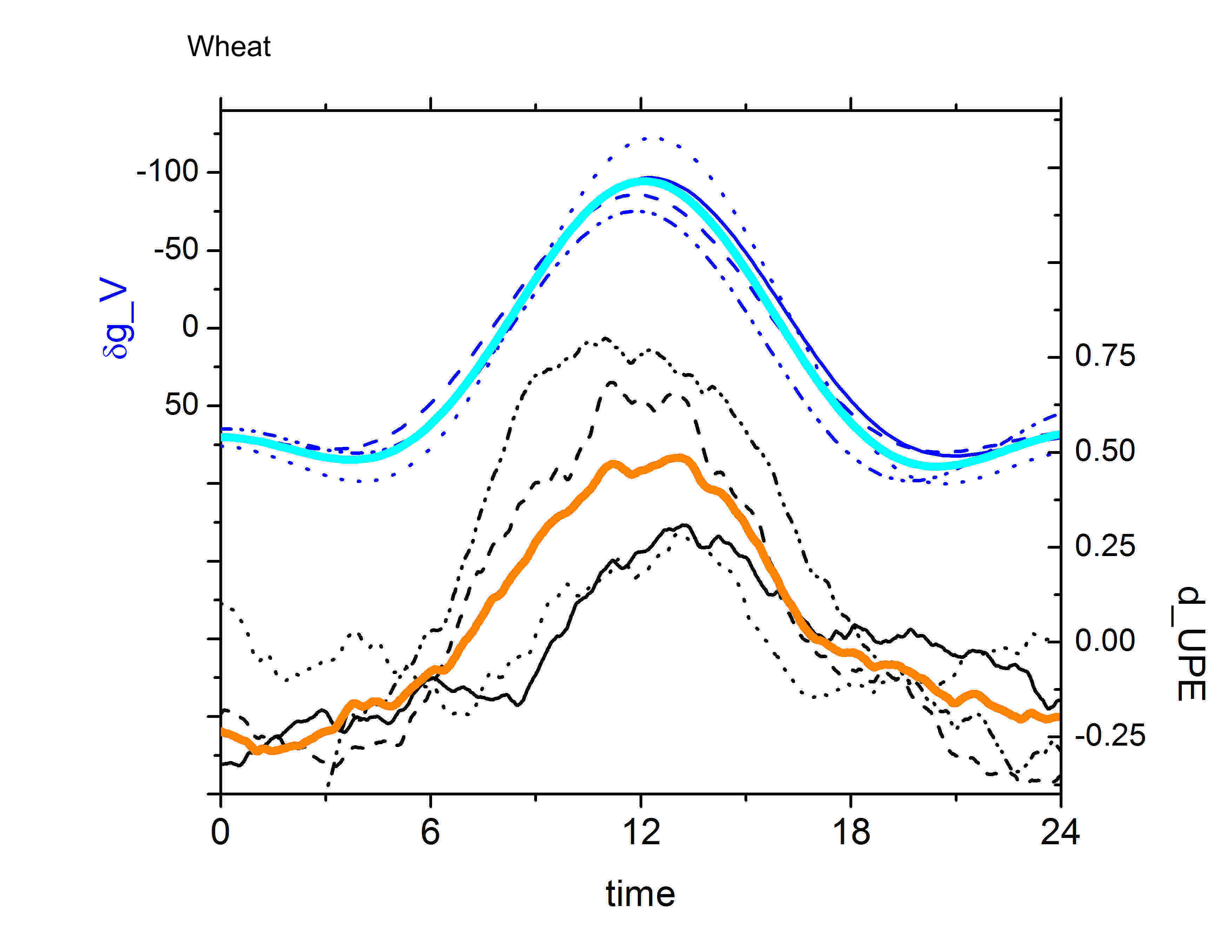 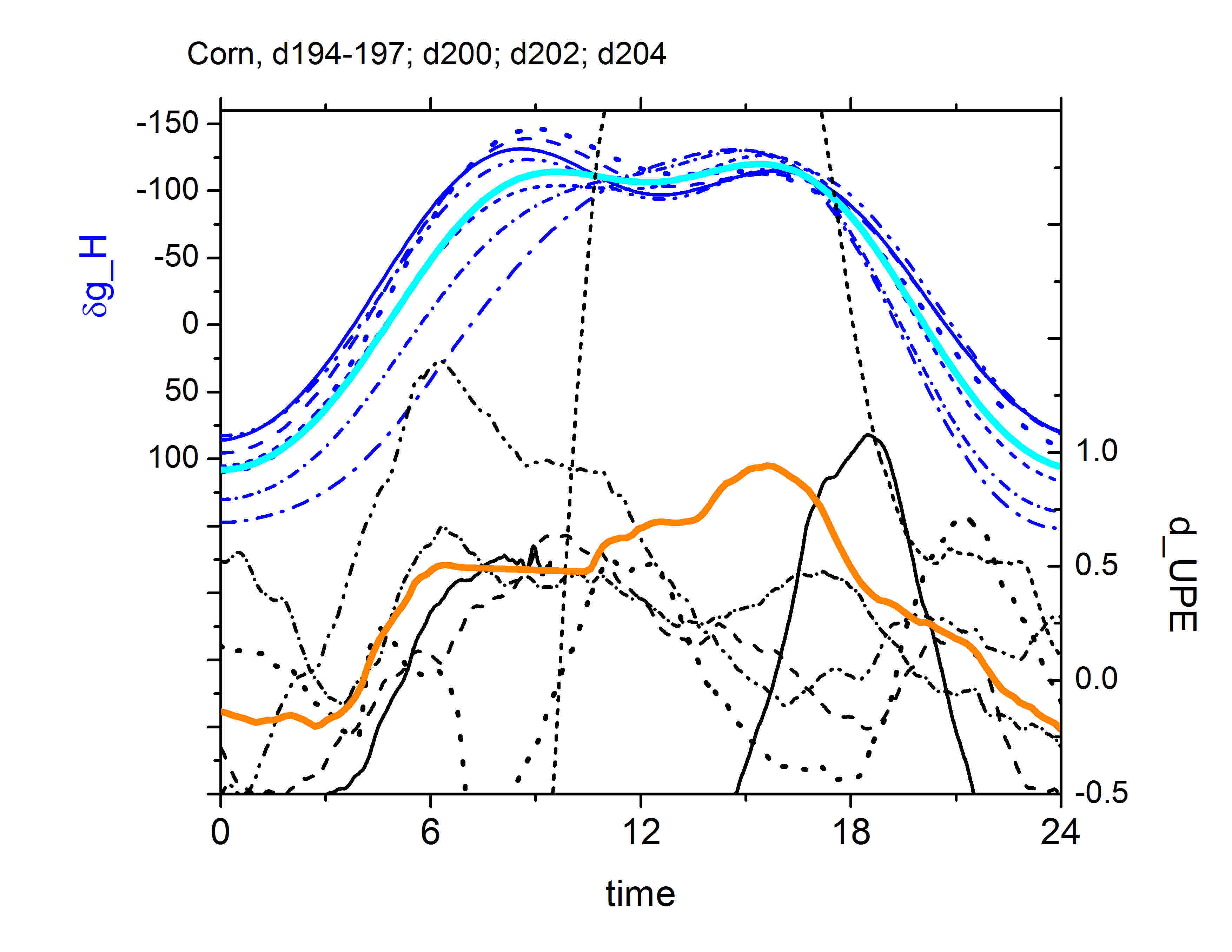 so, what if the gravimetric tide triggers circadian cycles?
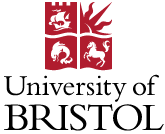 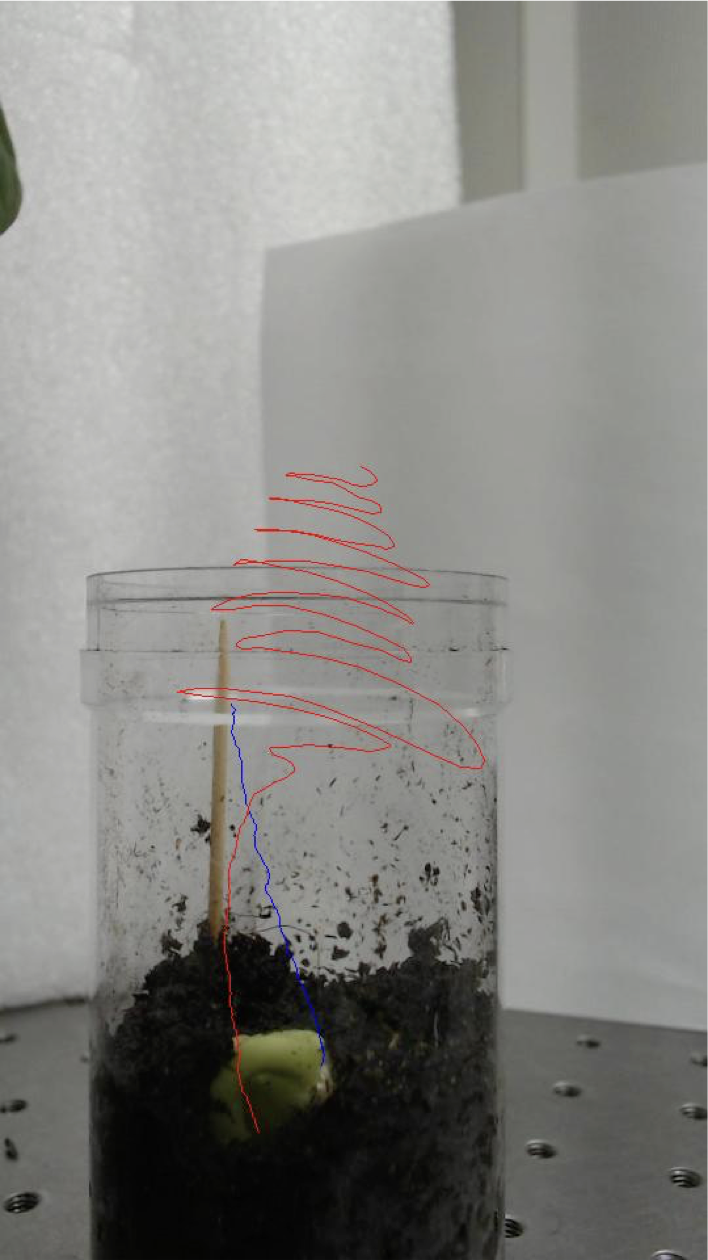 Leaf movements
 revisited…
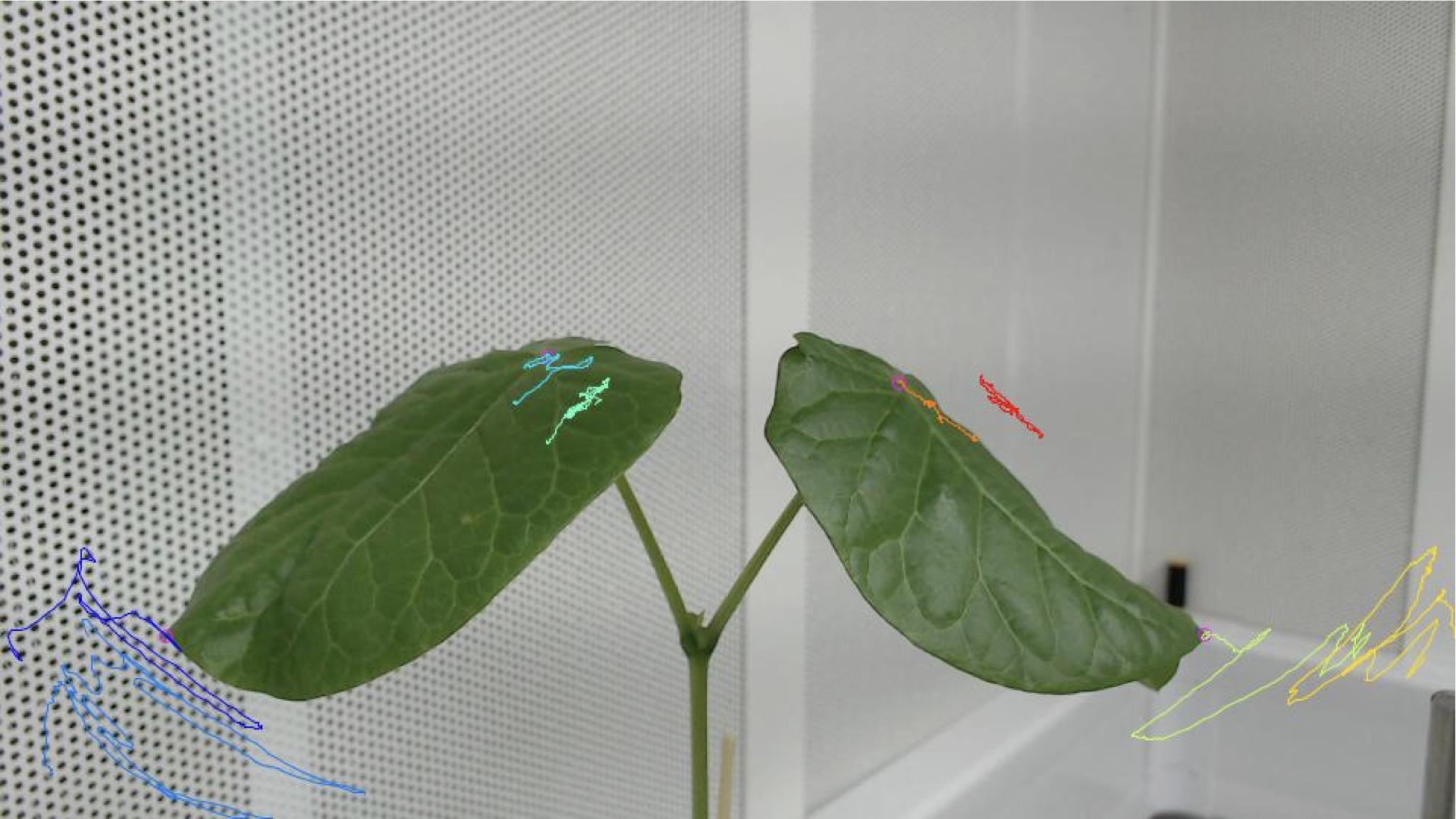 p1
2019
p4
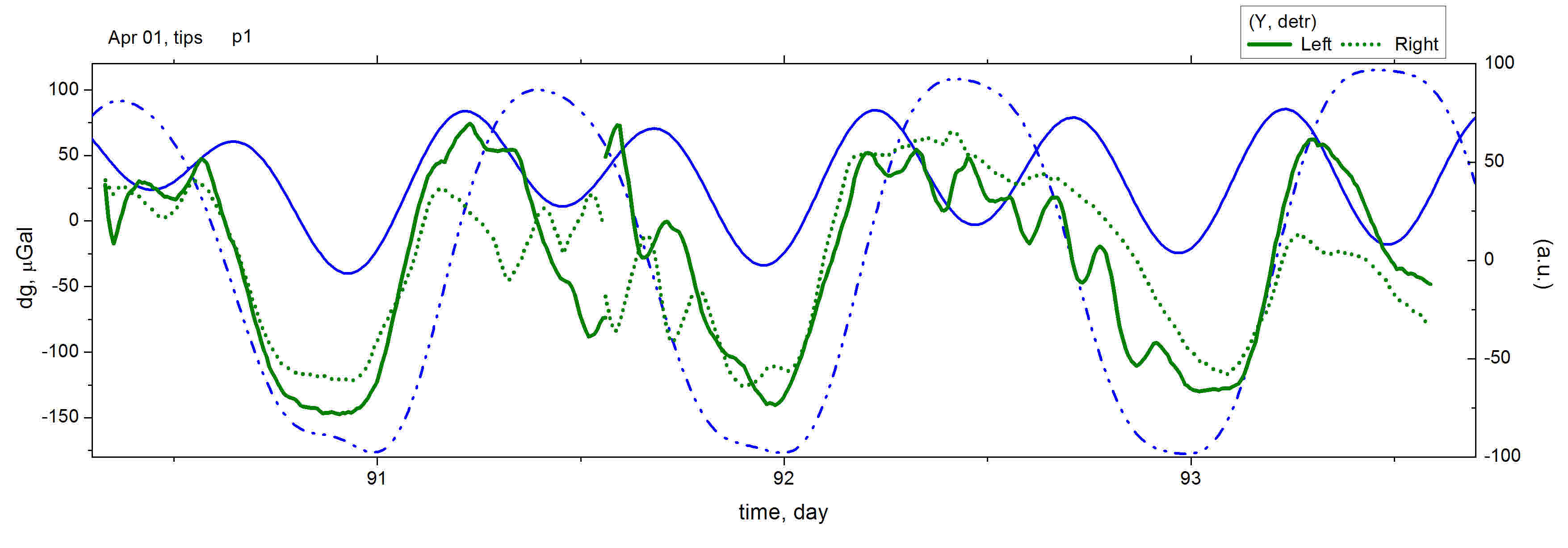 horizontal
vertical
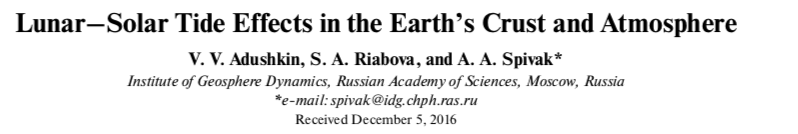 The energy of lunar-solar tides reaches ~1020 J per annum
at the level of global natural energy sources:
heat inflow from the Earth’s interior (~1021 J per annum)
tectonic deformations (~1019−1020 J per annum)
volcanic eruptions (~1015−1020 J per annum)
radioactive decay of isotopes deep in the Earth (~1020−1021 J per annum)
Besides data to be shown, also influence global processes such: 
frequency of the occurrence of earthquakes (including weak ones)
spatial distribution of earthquake sources 
inertial and resonant phenomena in the Earth’s core and the processes at the core/mantle boundary
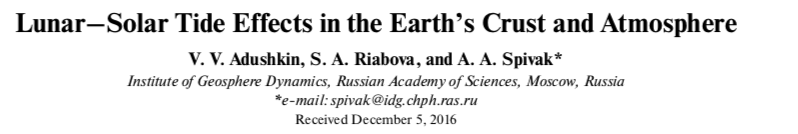 radon volumetric activity
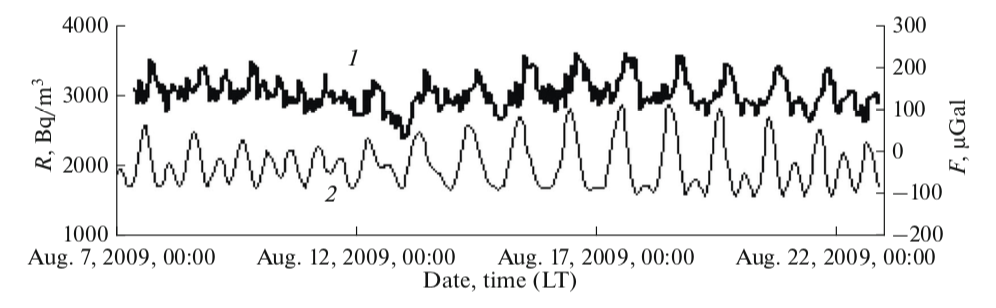 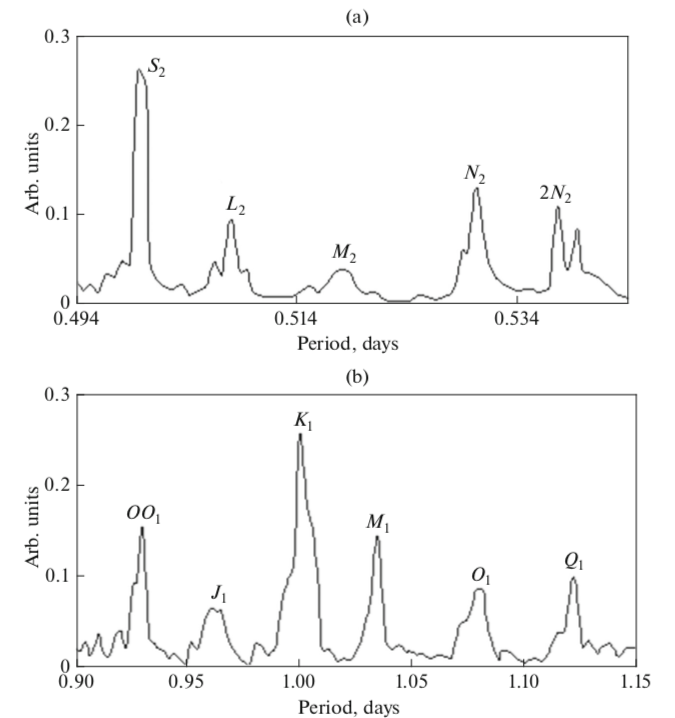 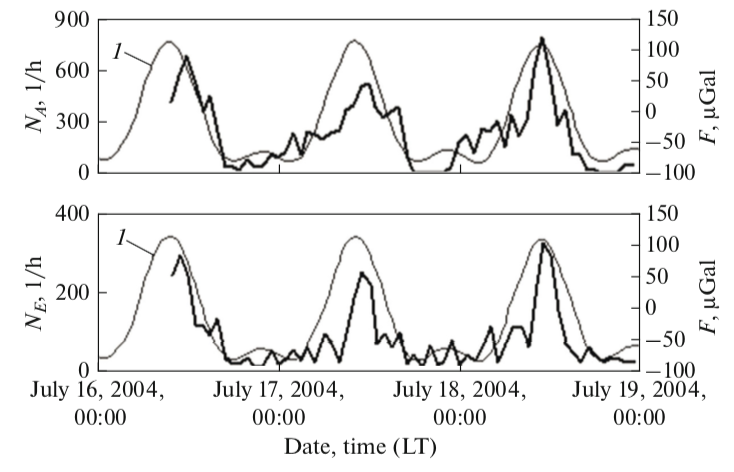 The number of the acts of relaxation (microseismic pulses) NA and electric pulses in the ground NE in the zone controlled by the Kurai fault (Mountainous Altai)
(a) Semidiurnal and (b) near-diurnal intervals of the air pressure (micropulsations) variations spectrum in Moscow.
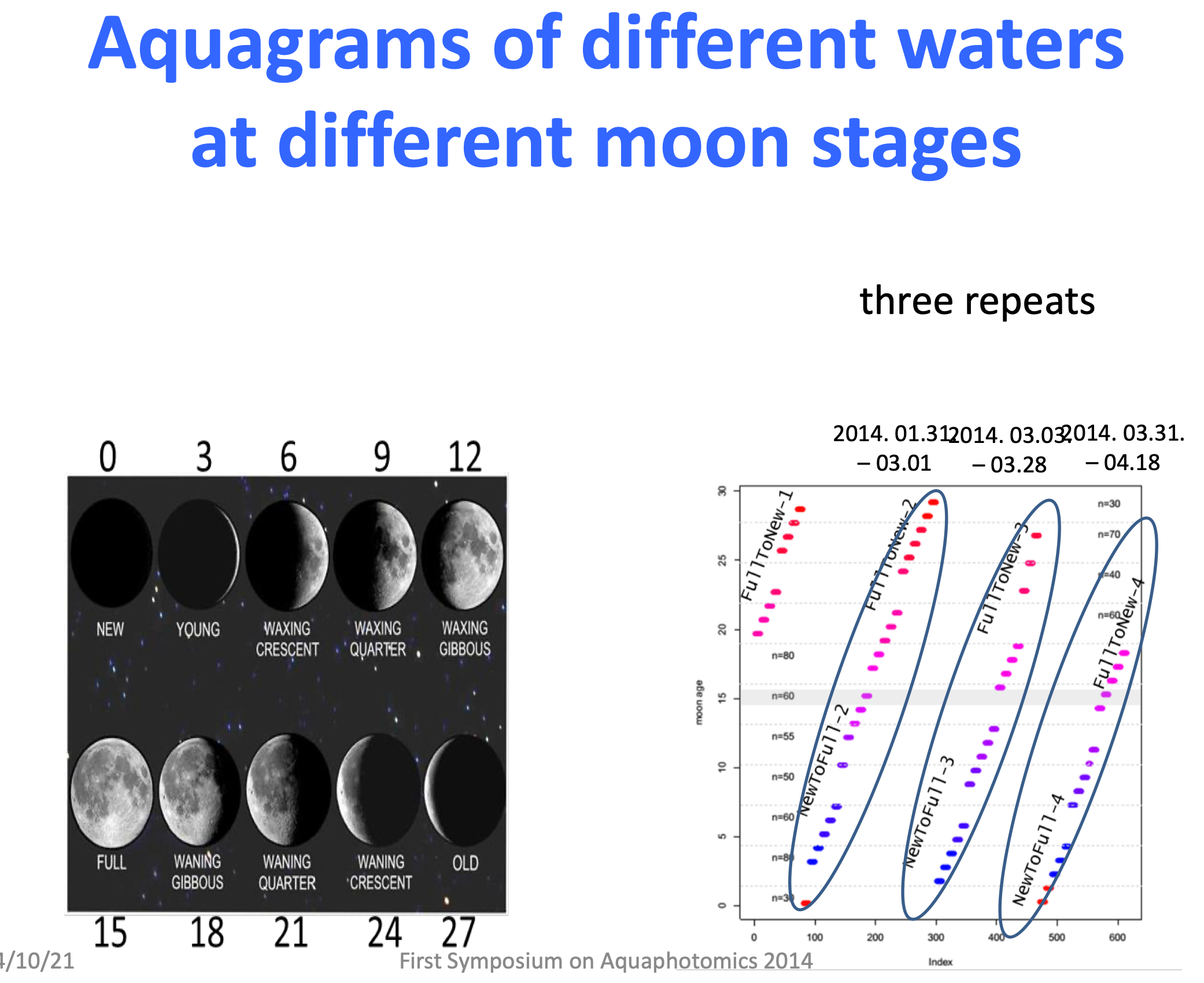 Aquaphotomics  
- Roumiana Tsenkova 
multi-variant analysis of 
FT-NIR spectroscopy
Kobe University
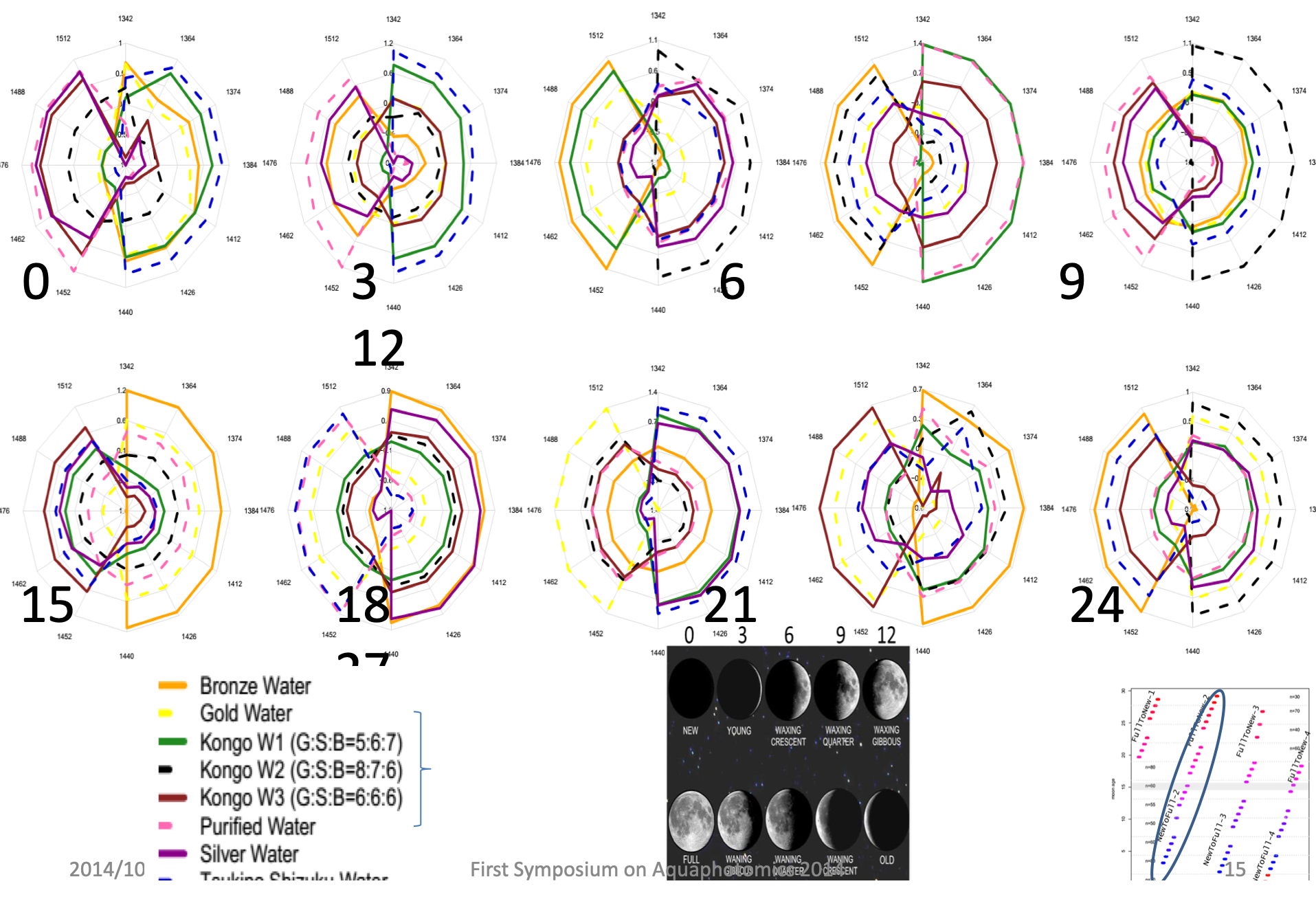 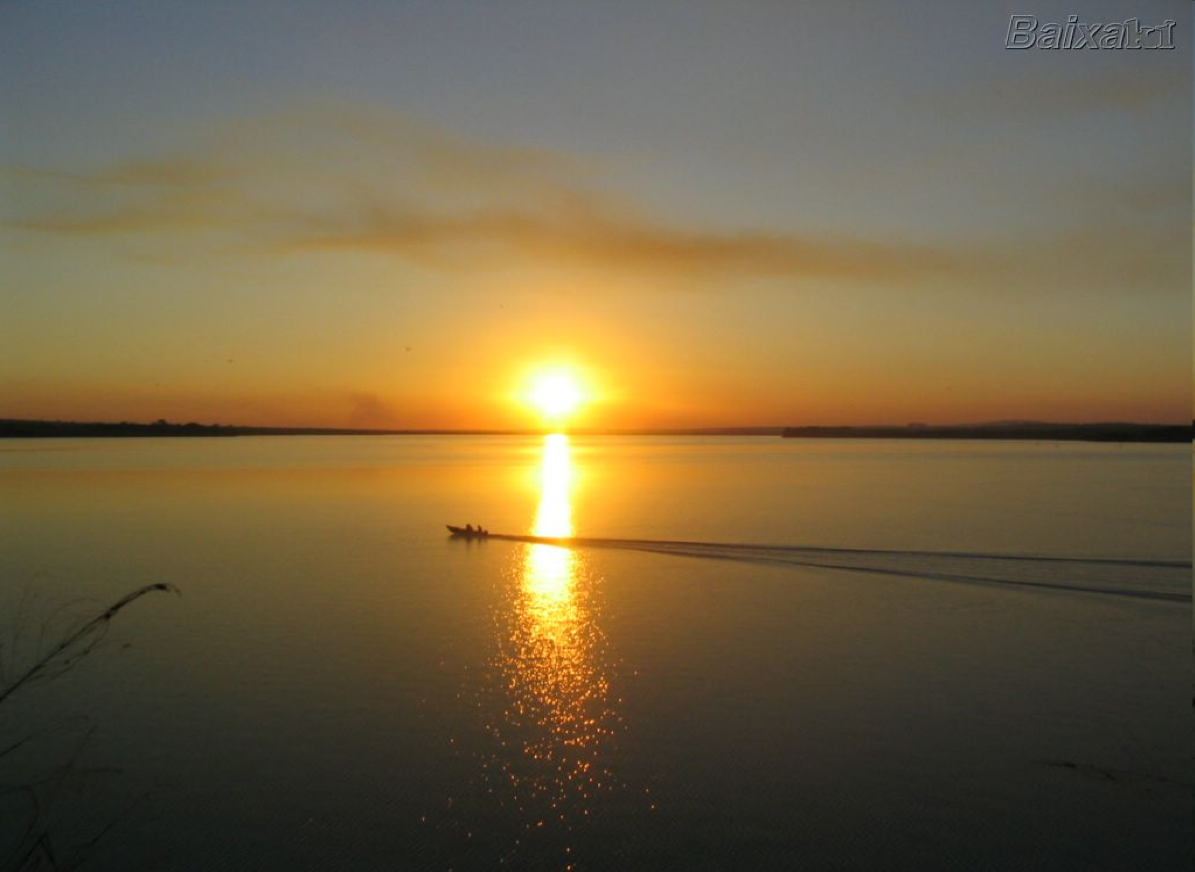